JUBCOR
Increasing reliability and reducing environmental impact
2024
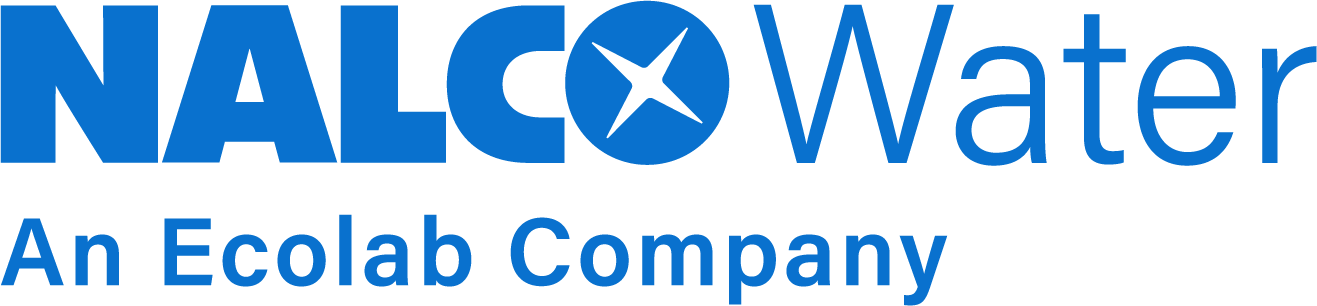 CONFERENCE & EXHIBITION
INNOVATIVE SOLUTIONS FOR CORROSION CHALLENGES
Presented By: 

Mohammad Al-Shaikh
Industry Technical Consultant, 
IMEA Region
Closed Cooling on TRACK Innovation
Create Maintain Value: innovation part of our processSaudi vision 2030 requires water management excellence and minimal footprint
Royal Commission review of environmental regulations: global trends for stricter limits
Key
Business Drivers
Continuous
Improvement
Innovation
ENGAGE
System
Assurance
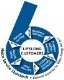 ENGAGE
Metrics
(Measure/Audits)
DO
Value
Communication
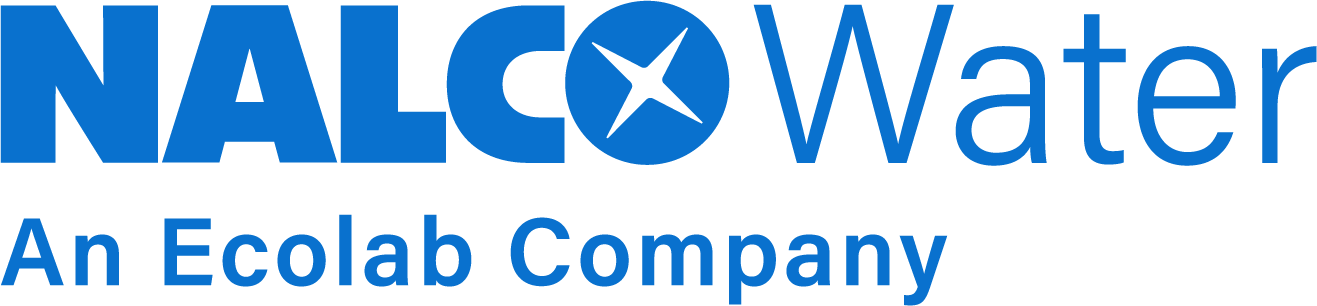 Closed Cooling: controlling your process
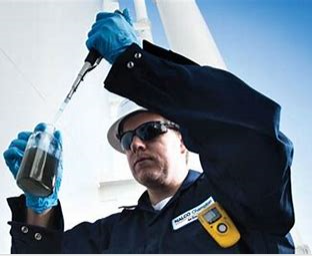 Closed Cooling System controlling the process temperatures 
High efficiency heat exchange for operational reliability
High water quality make-up eliminates scale under high stress conditions

Current practice: Molybdate Or Nitrite with borate buffer for corrosion control at high pH 
Treatment control is essential to maintain corrosion inhibition performance
Nitrite is oxidized to nitrate e.g. by bleach in make-up water
Nitrite is readily reduced to N2 gas by bacteria when biodegradable organics enter the loop
Process leaks promote biofilm growth and nitrite reduction, control can be challenging  
SDS of Nitrite has several hazard symbols; direct disposal of treated loop no option
Molybdate in the wastewater is regulated by RC. Discharge level is very low < 0.01 mg/L

Nalco Water R&D developing the next generation of treatment
Responsible Care: Looking for more sustainable solution
Laboratory testing successful: static and dynamic pilot tests show excellent corrosion protection
Industry technical trials show excellent performance during hydrocarbon leak into cooling system 
New biostatic technology minimizes water footprint by lowering blowdown needs
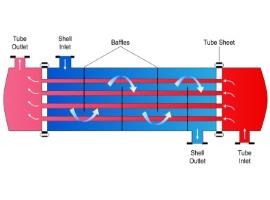 Shell and Tube 
Heat Exchanger
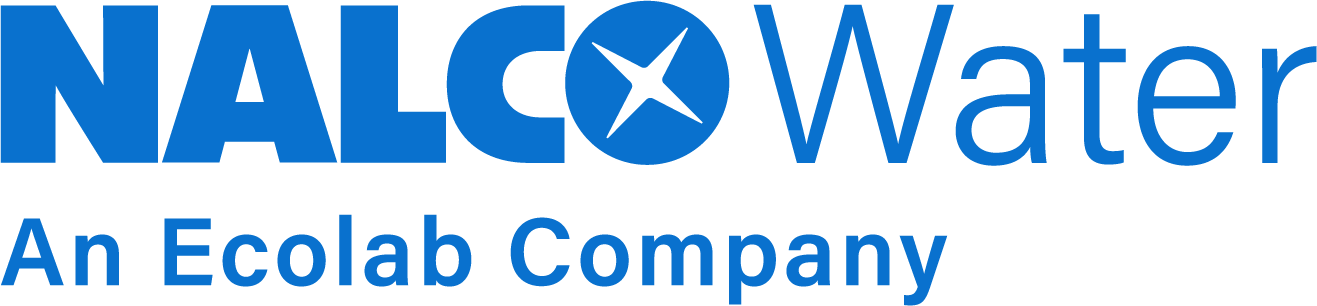 Cooling Treatment Challenges
Microscopic organisms
 in water can cause system and health problems.
Corrosion 

is the oxidation of metals, supported by water.
Fouling 

is the accumulation of dispersed solids in water.
Scale 

formation occurs when impurities form hard, dense crystals.
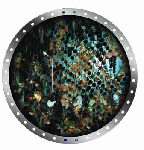 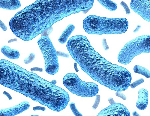 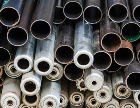 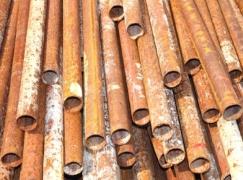 Process leaks pose biofouling challenges & high operational costs
High purity water as make-up, discharge not allowed due to treatment chemistry
Cooling system leaks drain the closed loop, treatment residual control critical
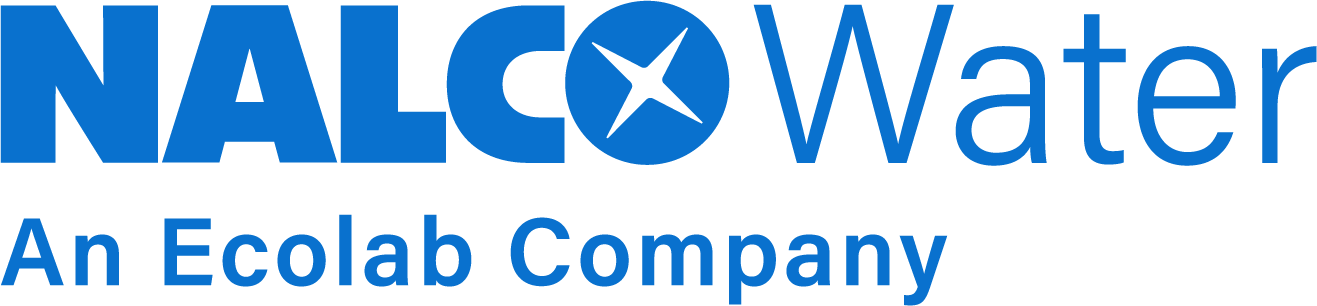 Holistic treatment program development
Advanced corrosion and biofouling control
Cost effective and safe treatment 
Chlorine & non-oxidizing biocide compatible
Mild Steel and yellow metal corrosion inhibition 
Easy monitoring and control

Additional Program improvements
Biostatic treatment 
Very high buffer capacity
Direct water disposal depending on local regulation

Aim to safeguard production:
Debottleneck closed cooling
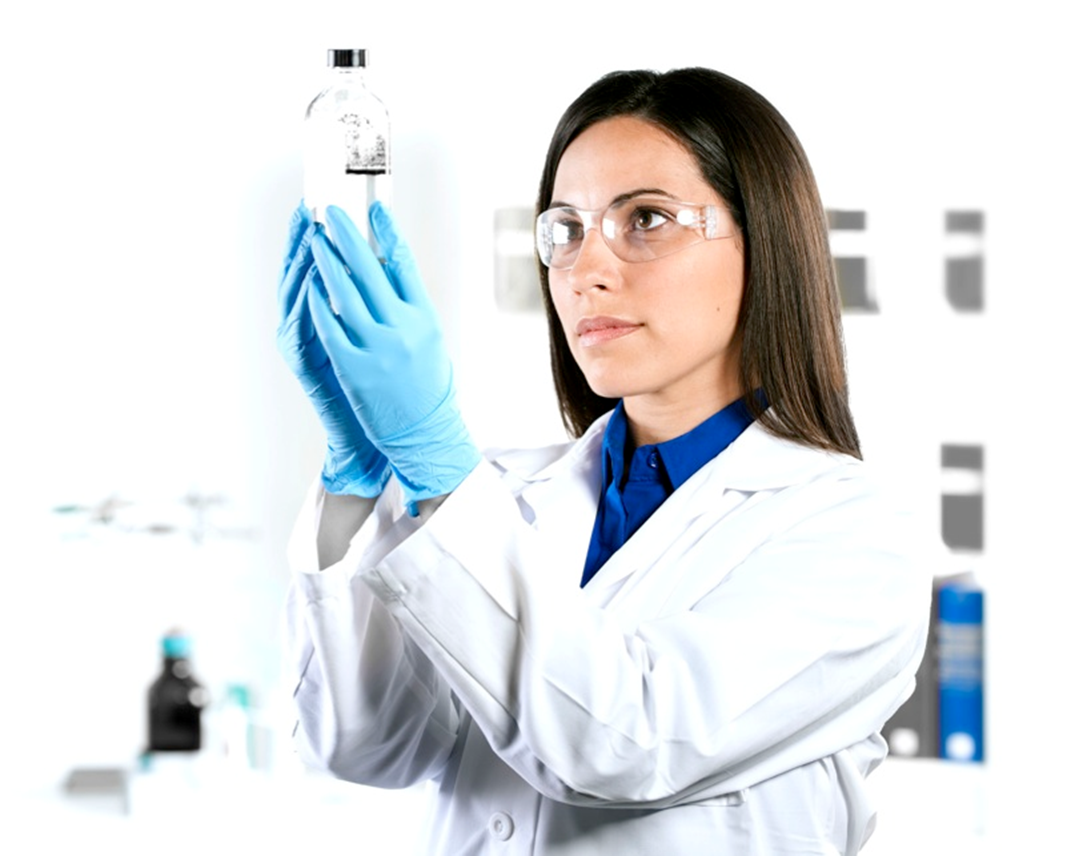 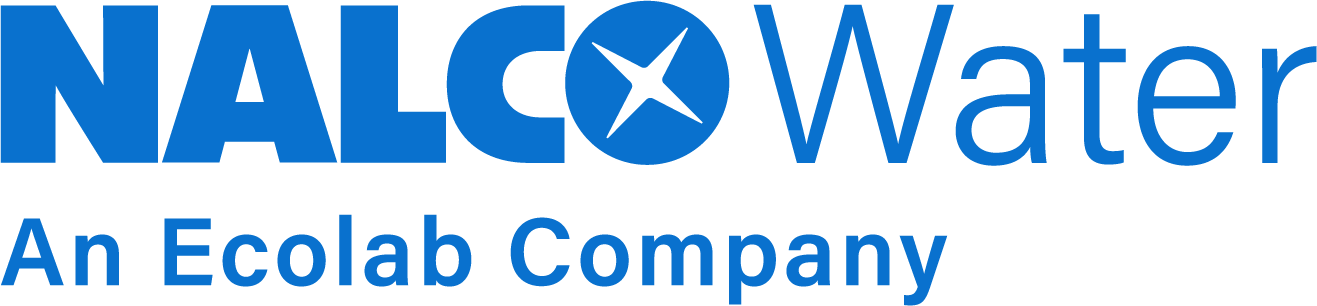 TRAC400: Closed Cooling Treatment innovation
Sustainable Technology
Non-P
Non-NO2
Non-Boron
Non-Molybdate
High buffer capacity
Compatible with Nitrite and Molybdate
Chloride and sulfate tolerant
Biostatic, (bio)chemically stable actives

Robust Closed Cooling Treatment
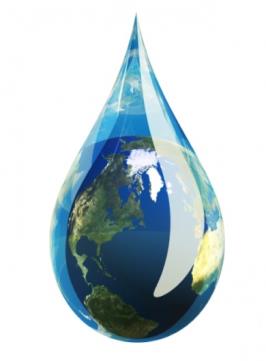 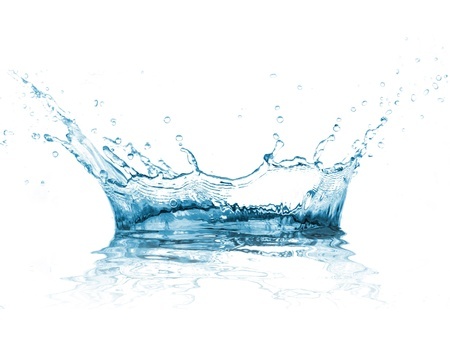 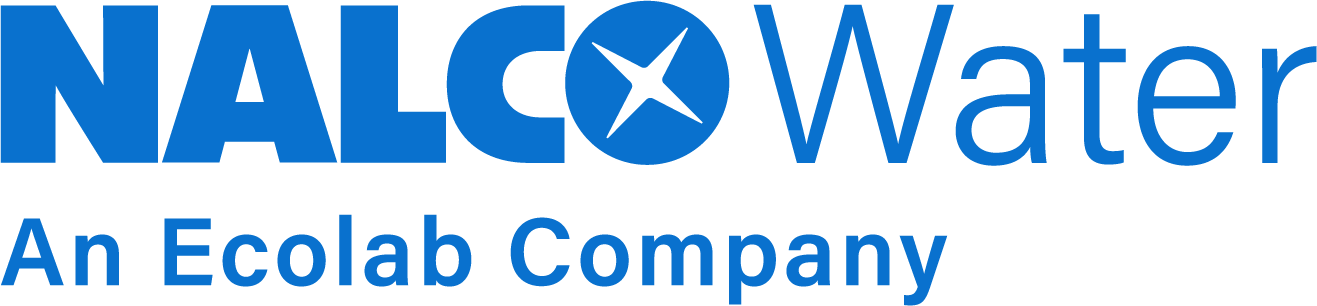 6
TRAC400 Development process
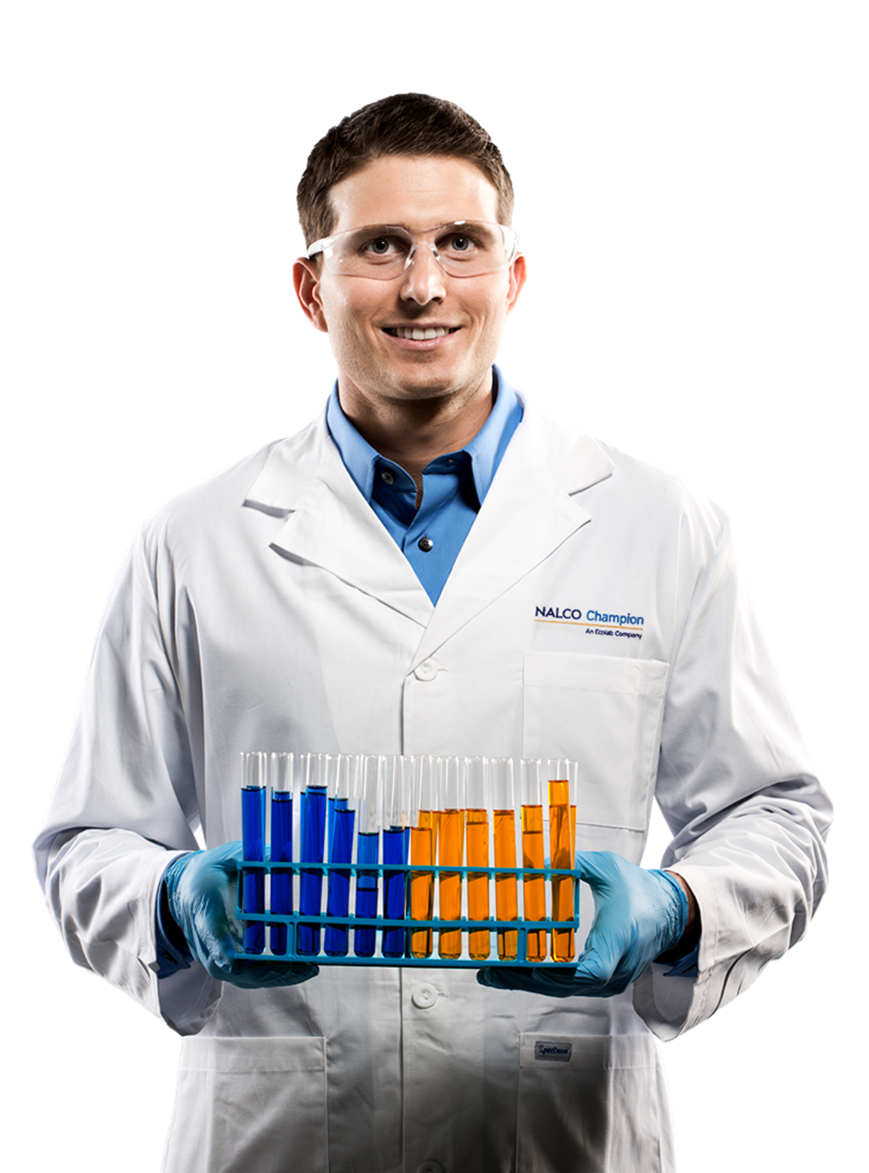 Nalco Water Global R&D developed and tested
Robust program performance shown
Extensive bench flow loop (stress) testing
Best performer identified, patent protection pending
Pilot plant production successful for industrial trial
Regional trials at KAUST
Marafiq service water used for closed loops
Hydrocarbon contaminated water from local closed loops  
Ammonia and Microbio contaminated real water samples
Industrial application proven concept
High Temperature, challenging cooling system
150 m3 loop VDU (hydrocarbon leaks during stress)
Excellent corrosion control and very low iron values
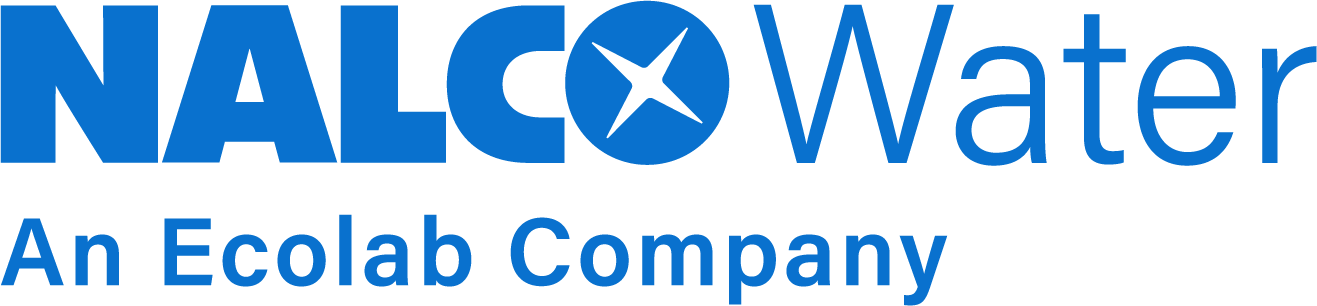 Comparative performancesuperior performance with non-toxic, innovative chemistry
Incumbent Treatments
TRAC400
Competitor Offering
Molybdate/ Borate
Triple-P Inhibition
Nitrite/ Borate
Filming/buffering Amines
KPIs
DeliveringPerformance
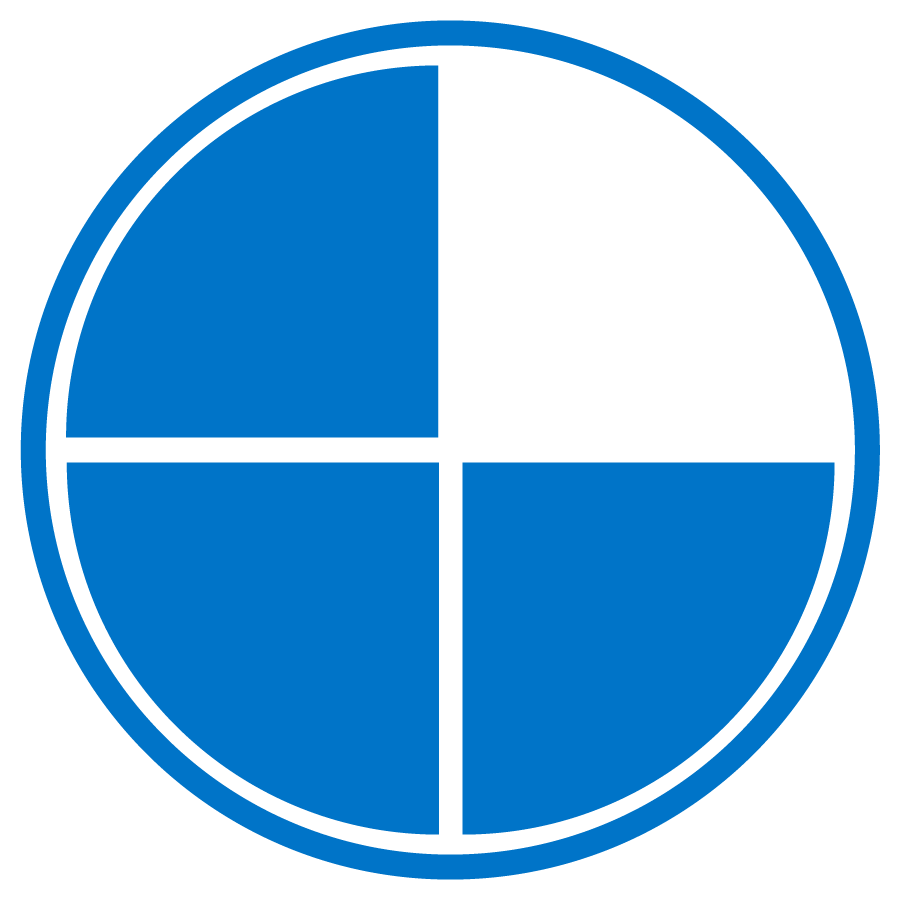 Cost
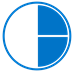 Robust corrosion Protection
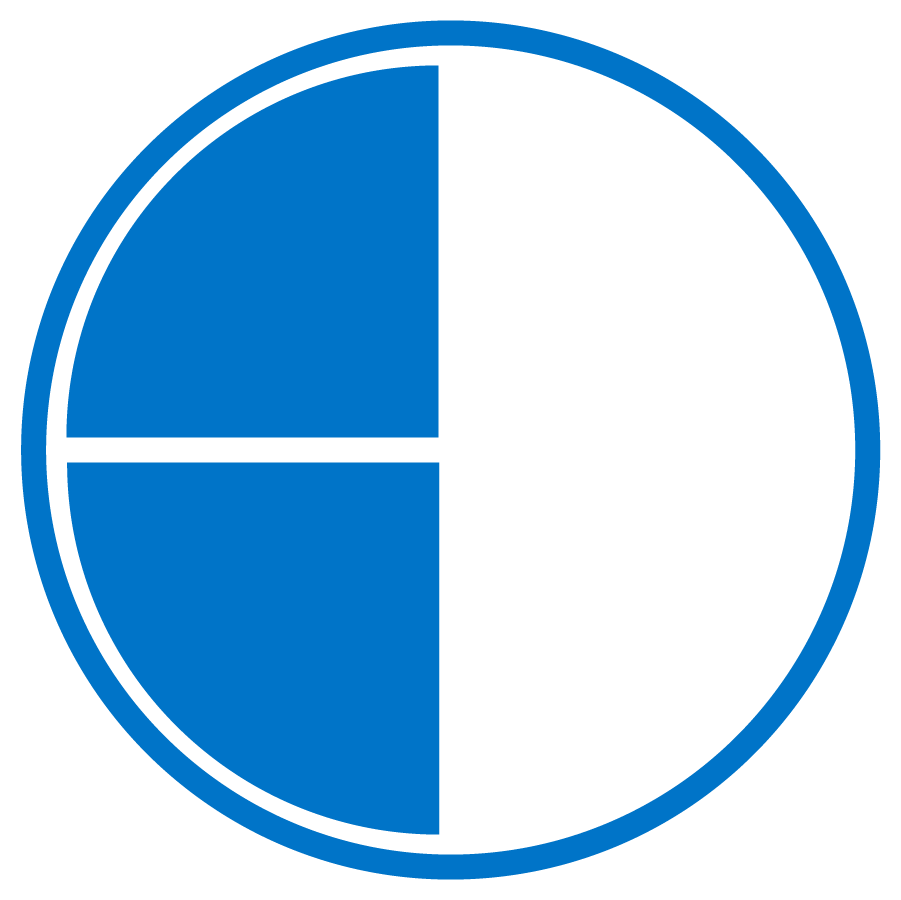 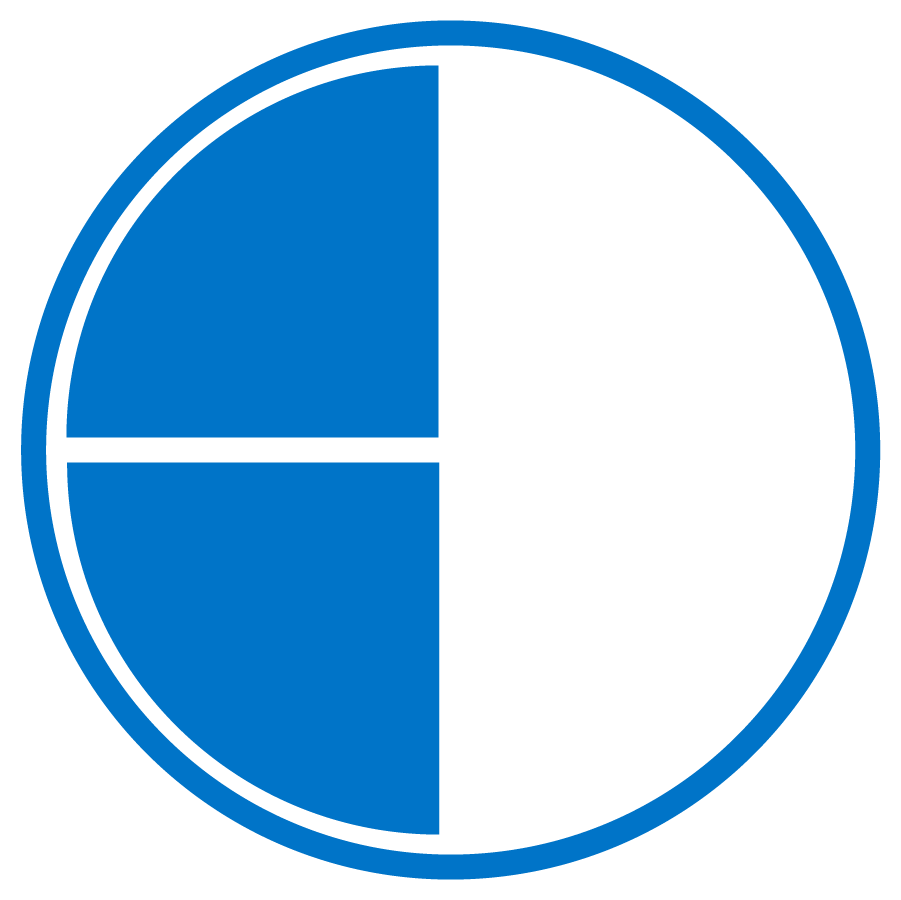 non-Toxic inhibitor
No-Borate or amines
High buffer capacity
Biostatic treatment

Robust performance  tolerant to operational variability
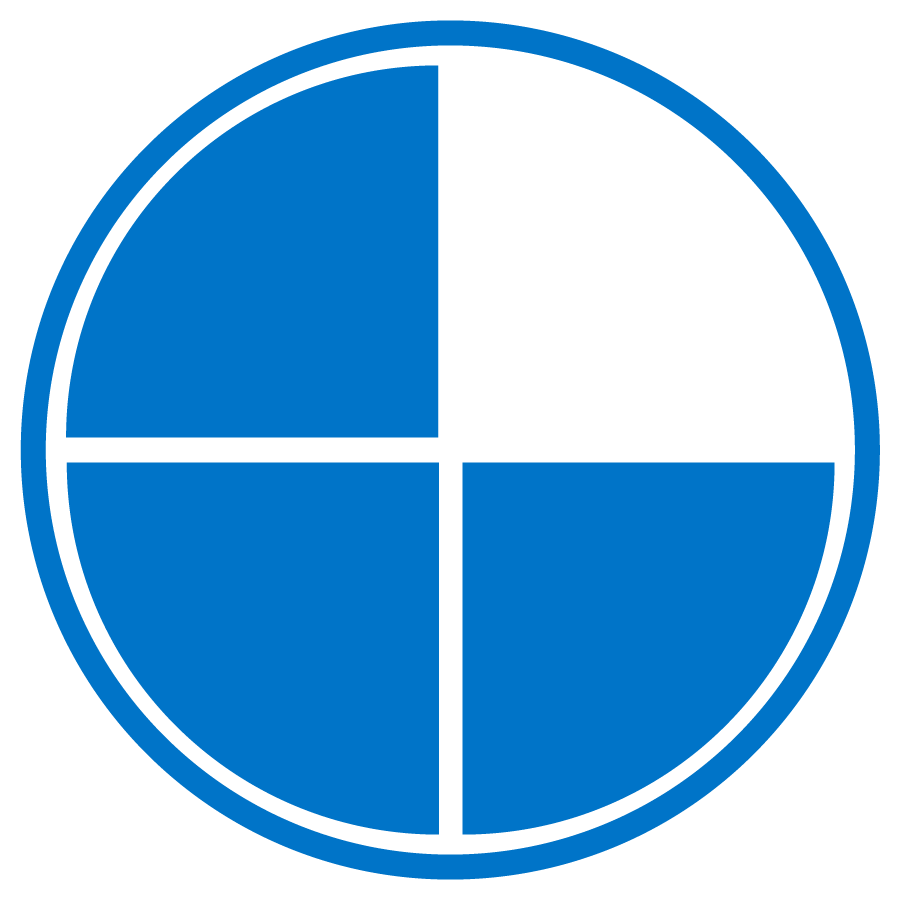 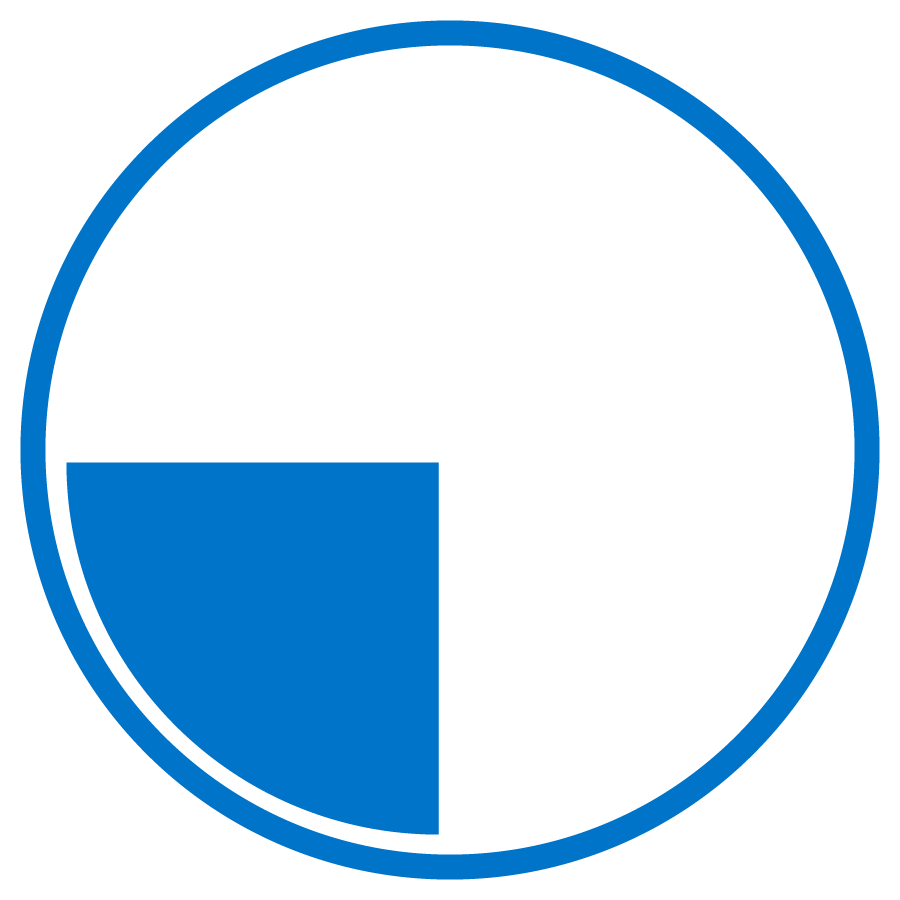 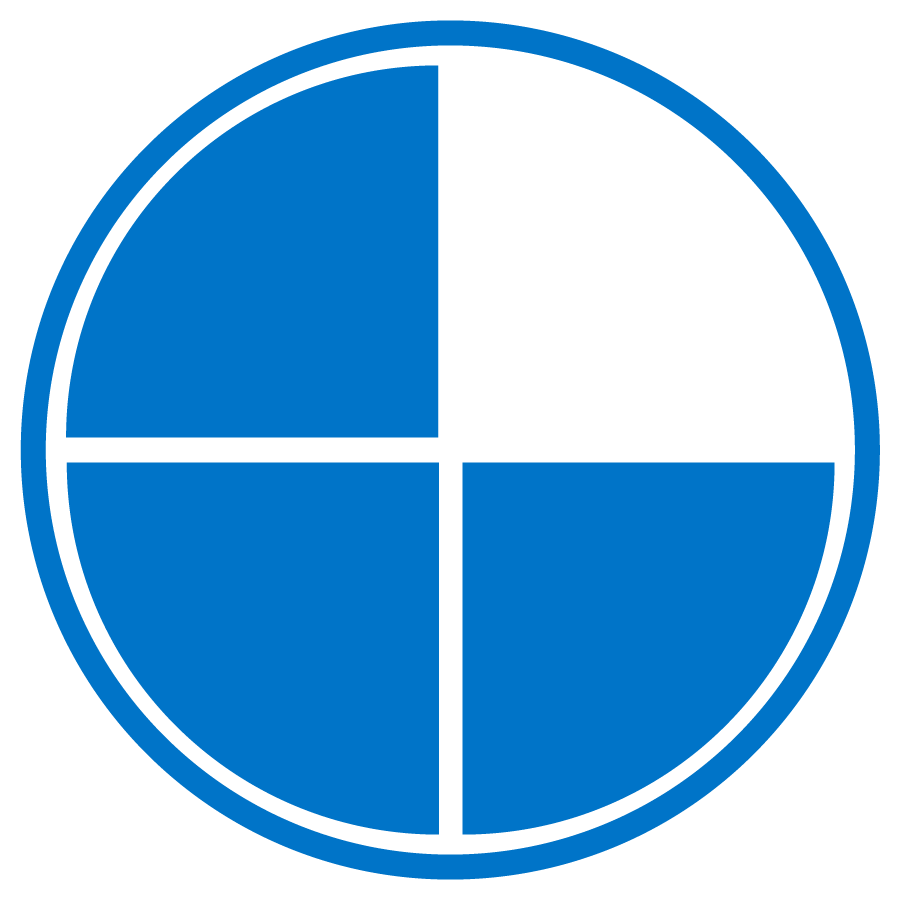 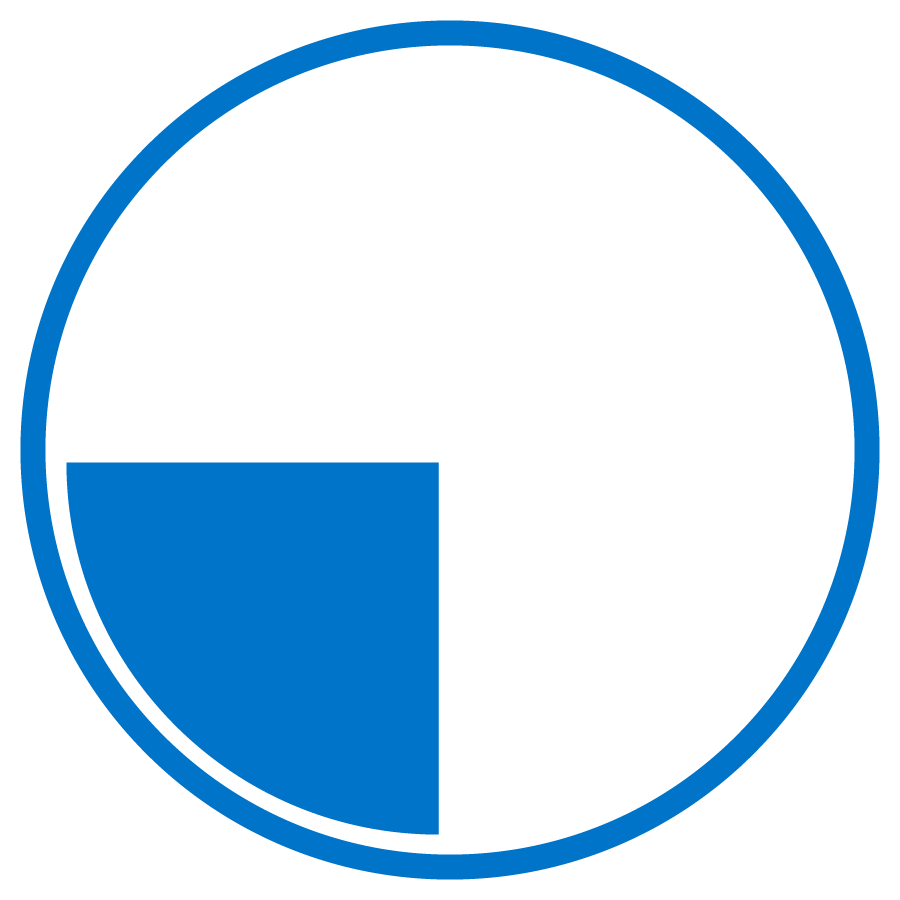 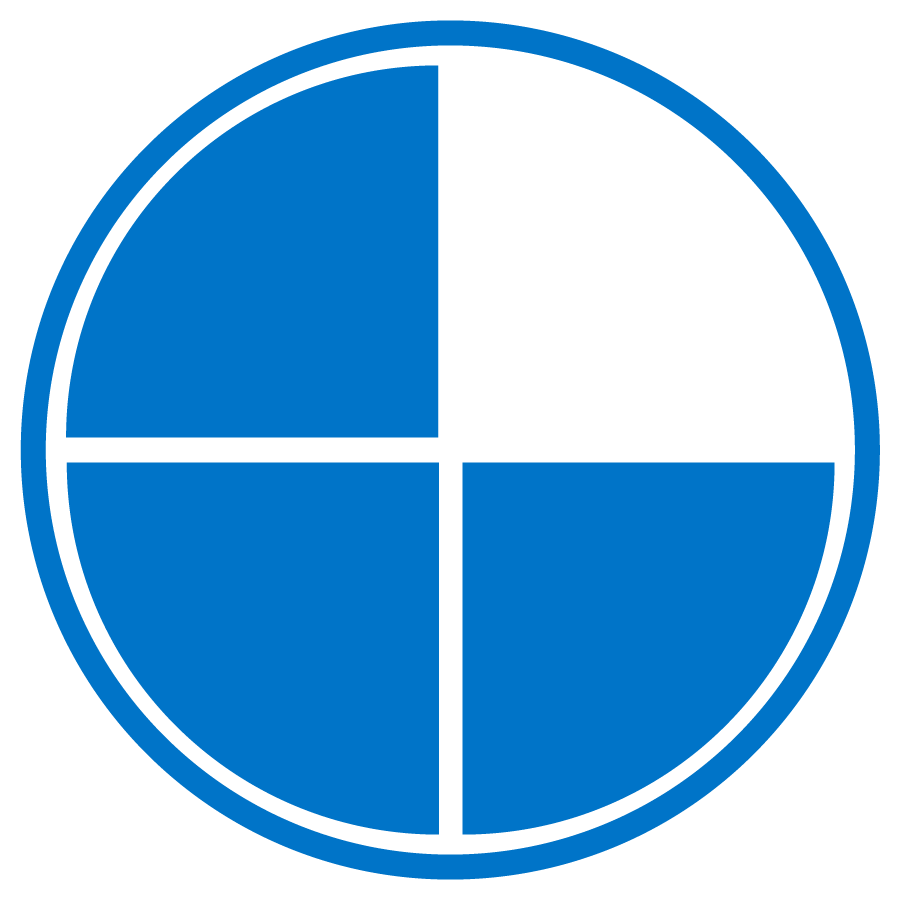 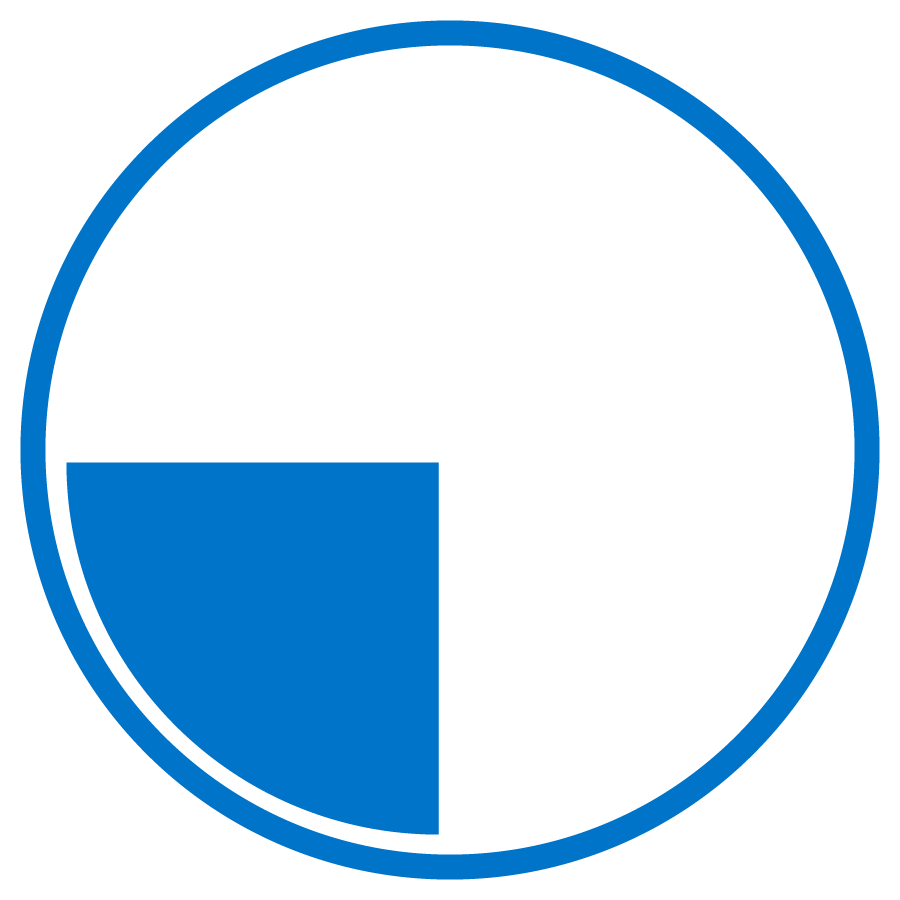 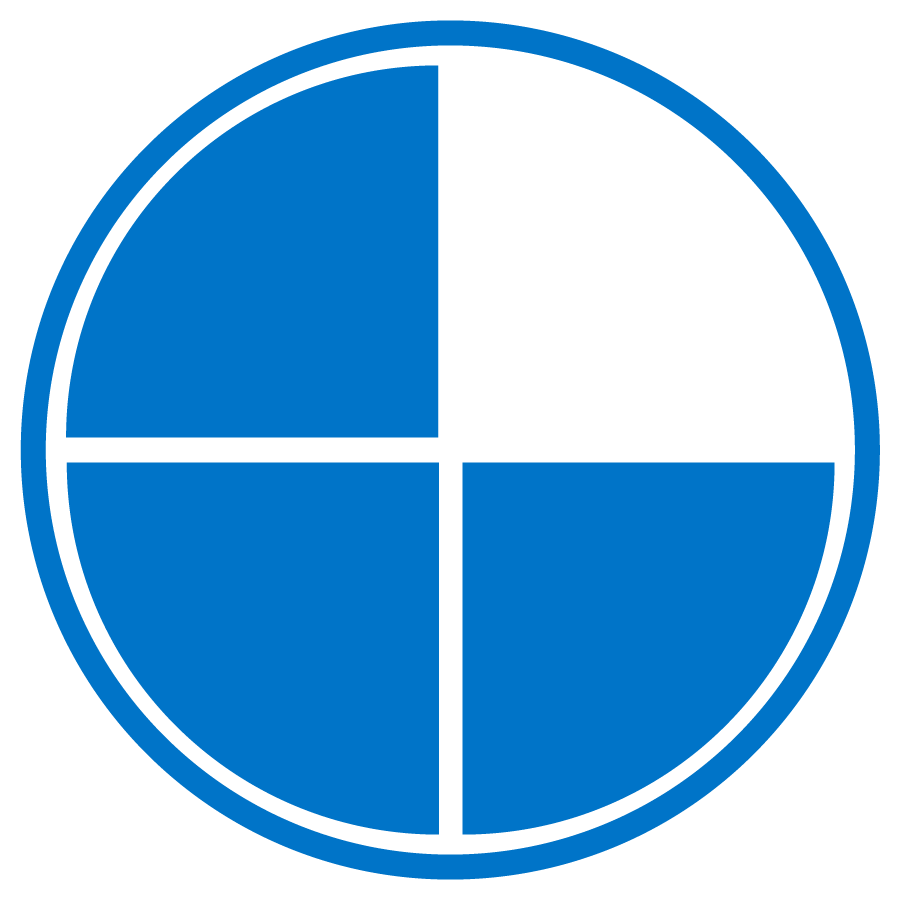 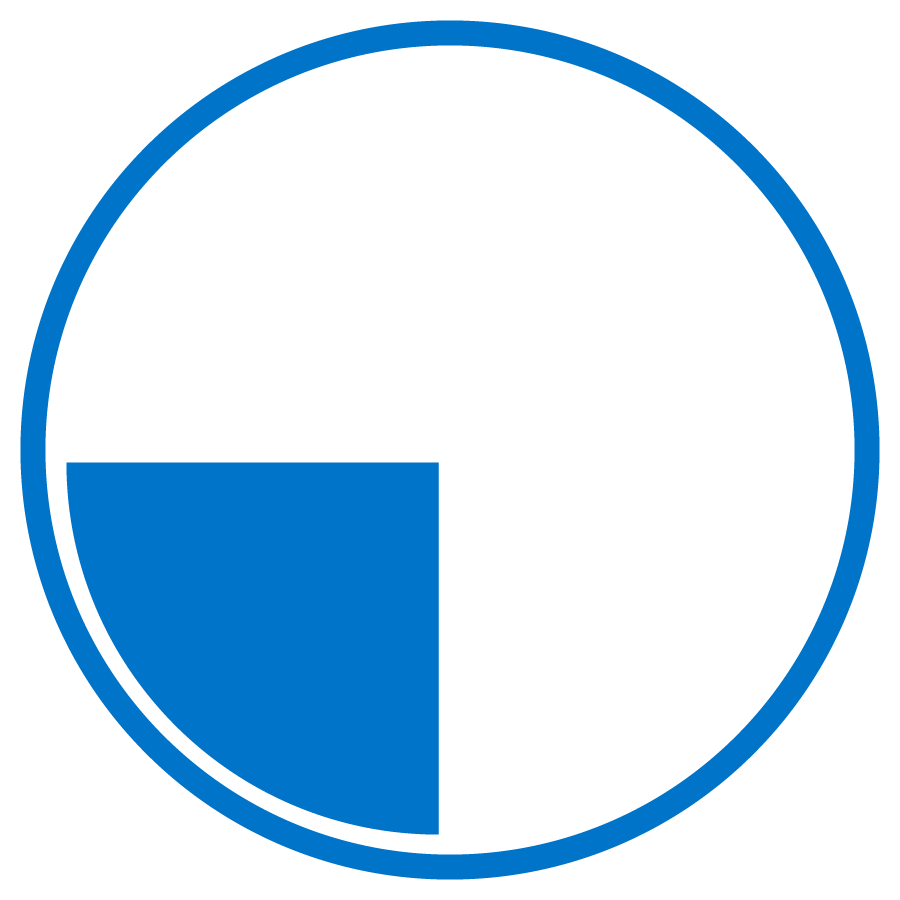 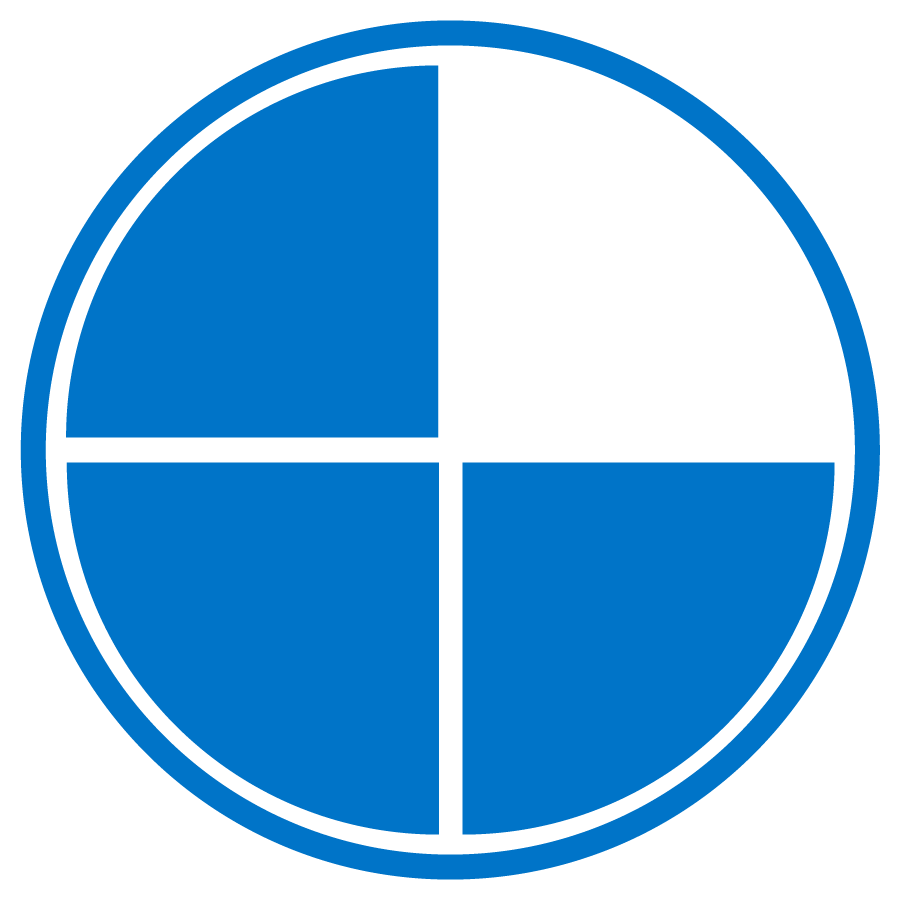 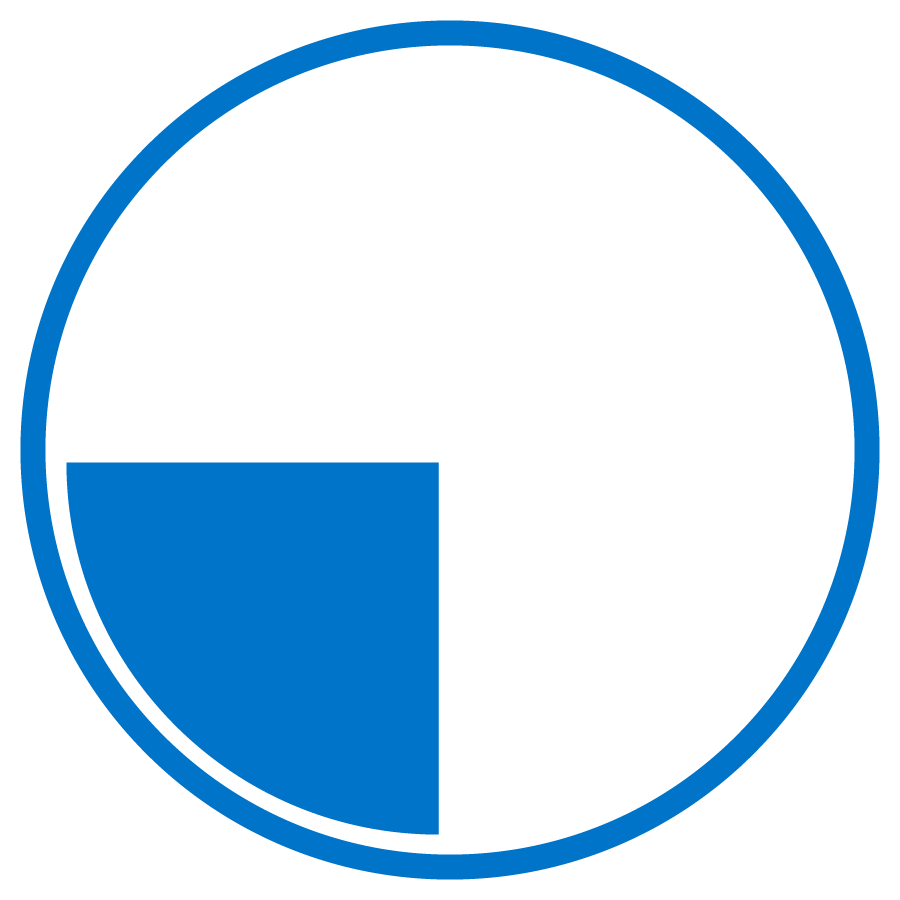 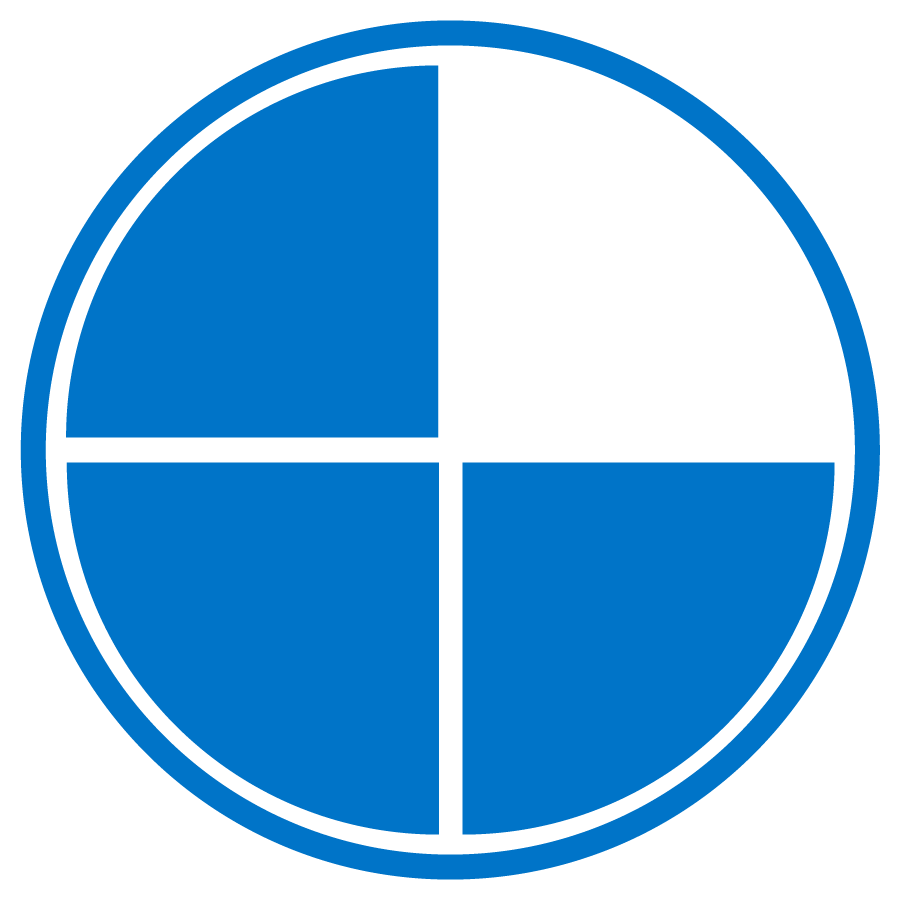 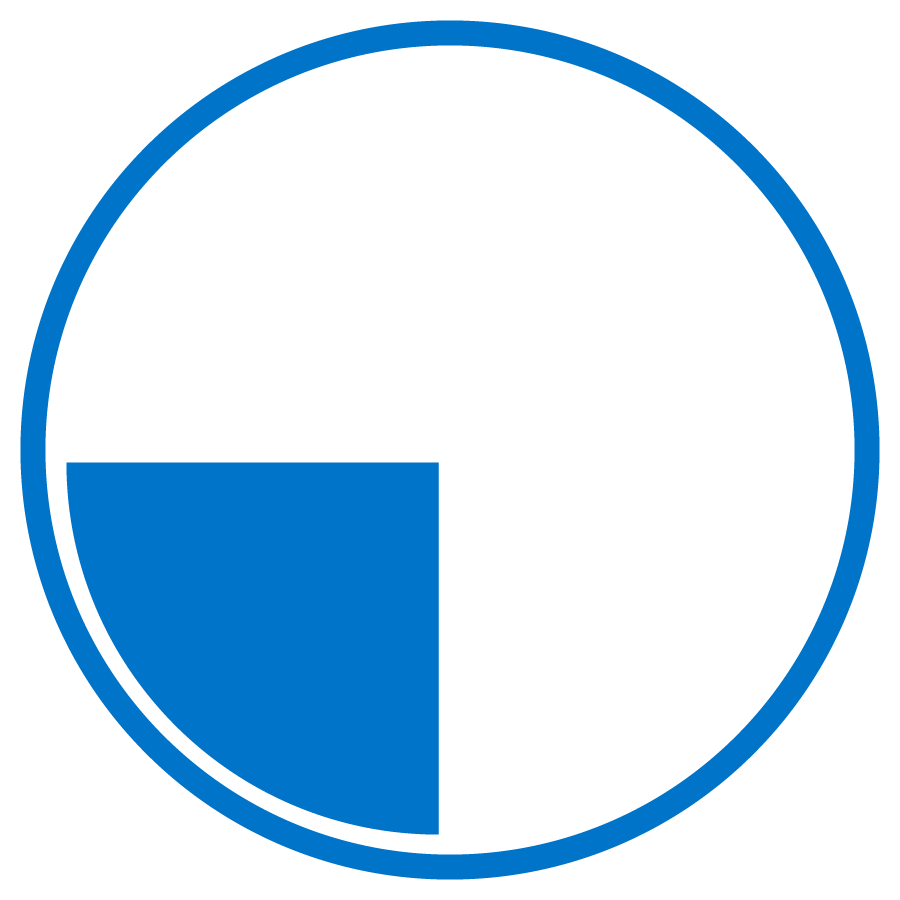 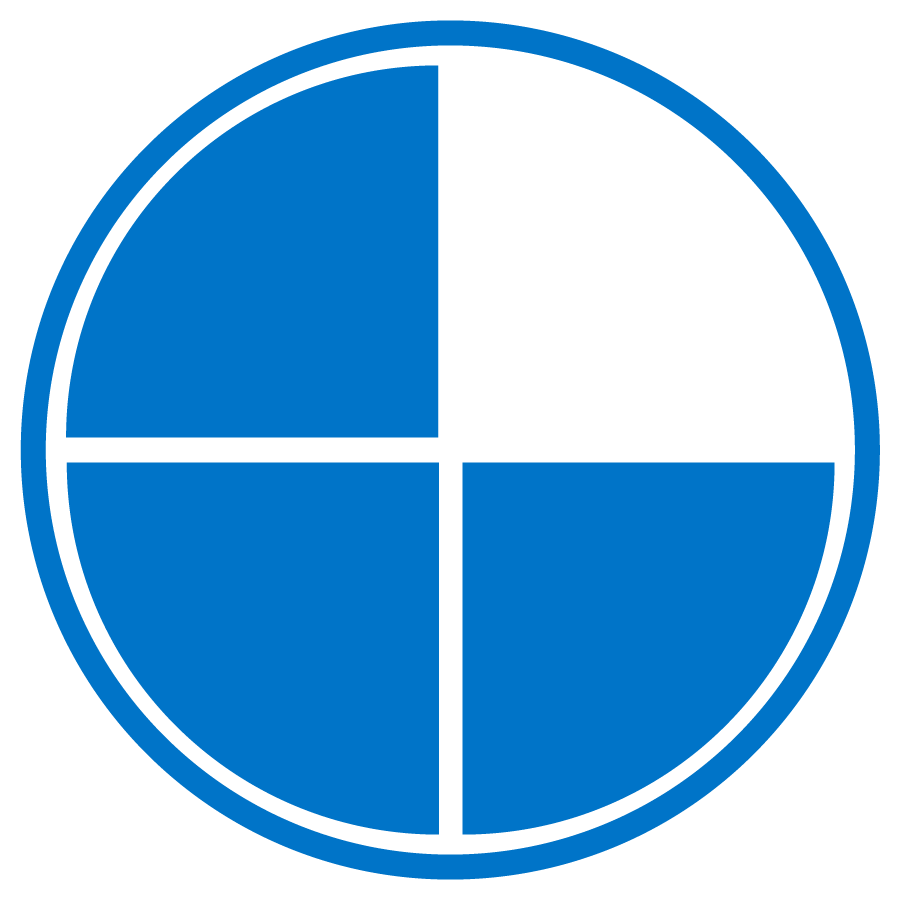 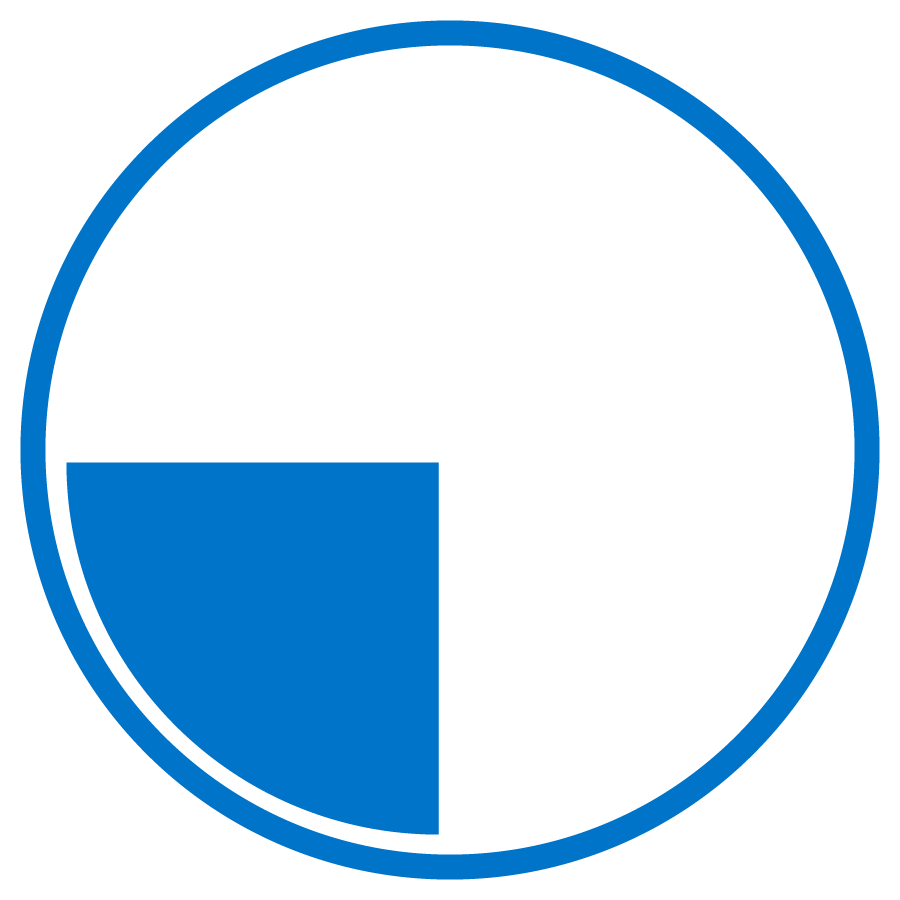 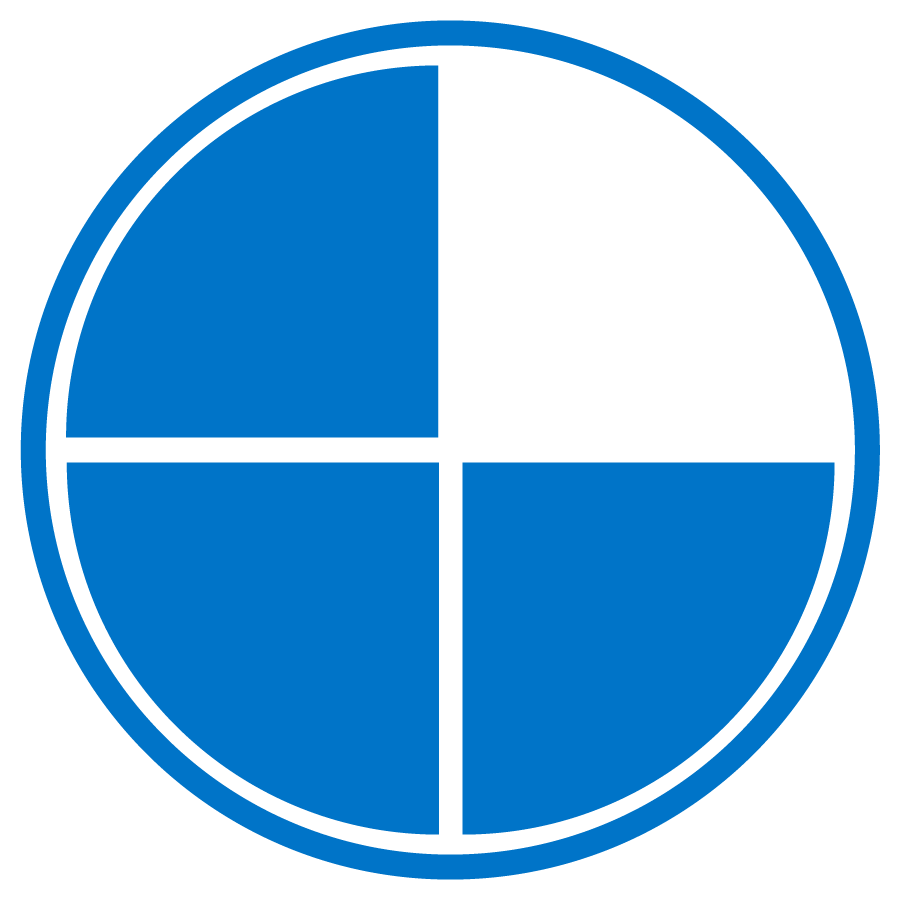 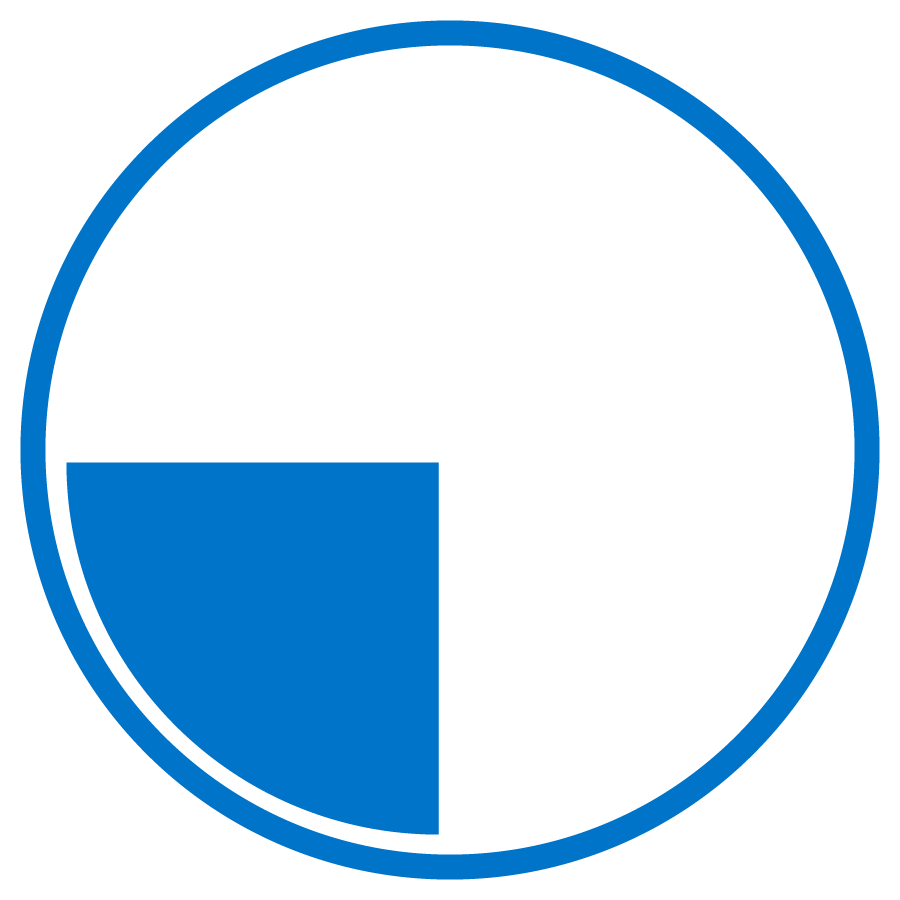 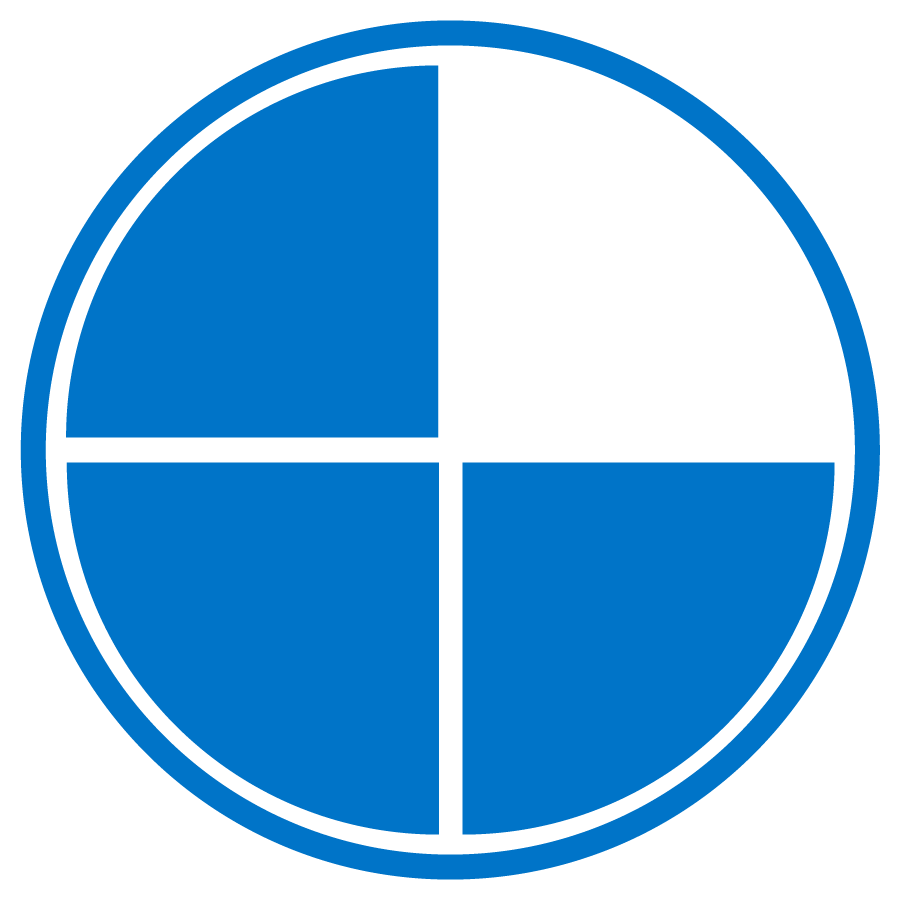 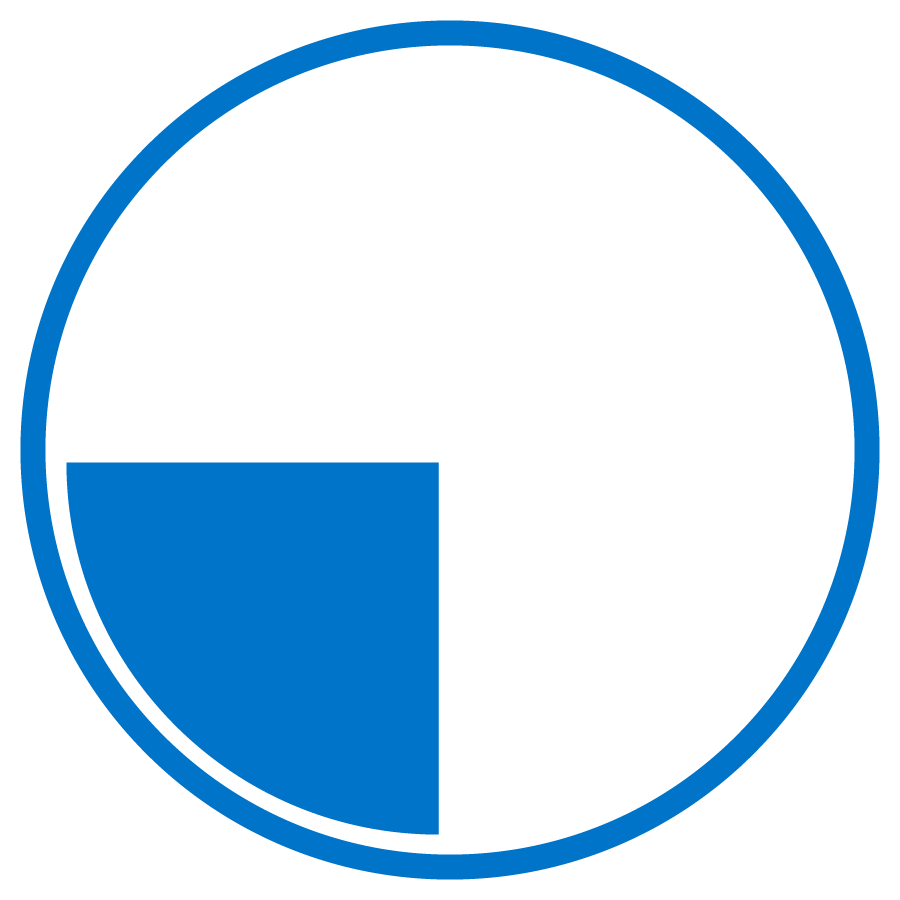 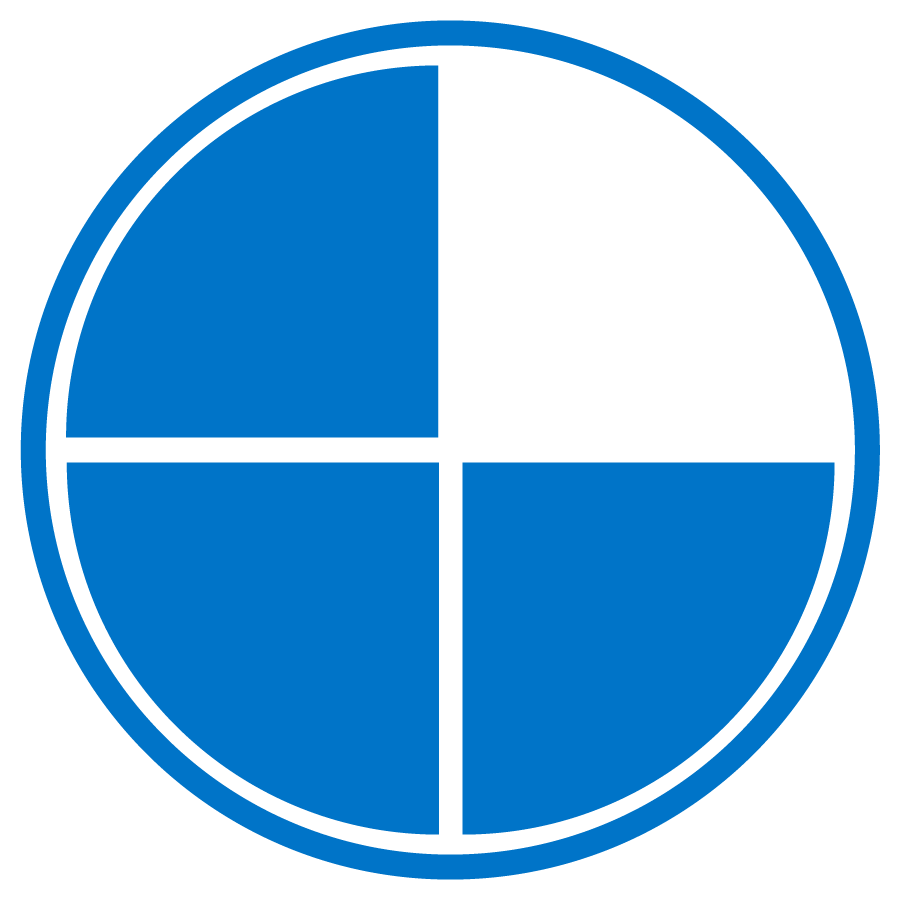 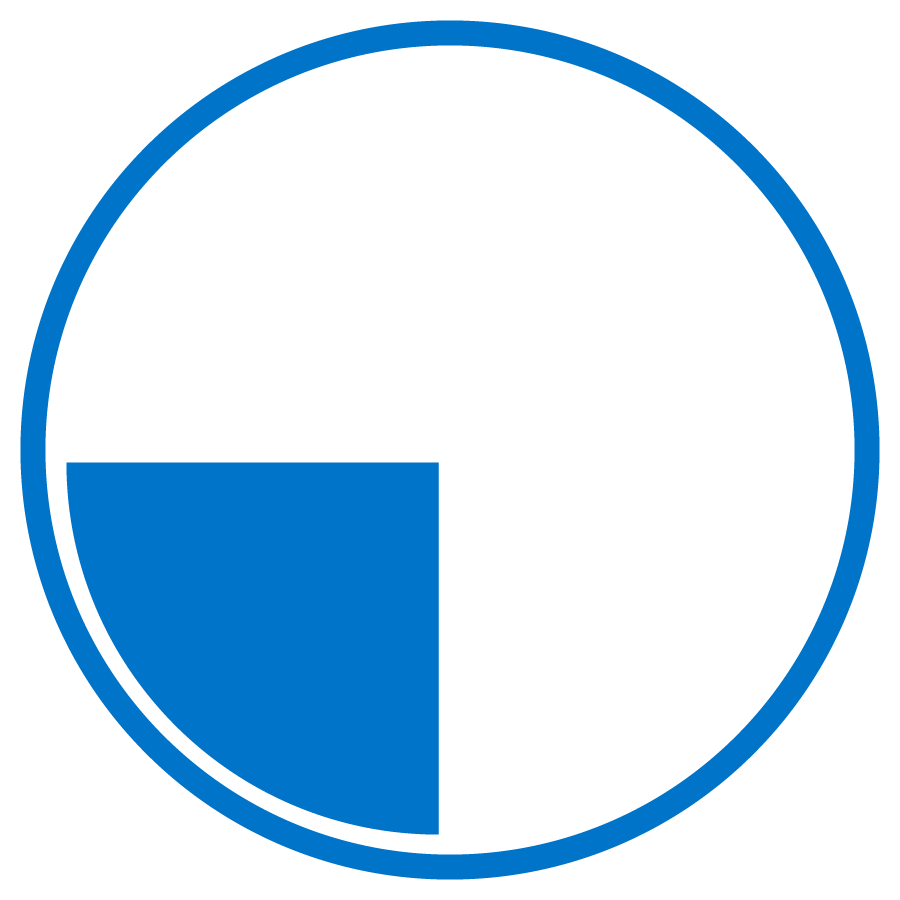 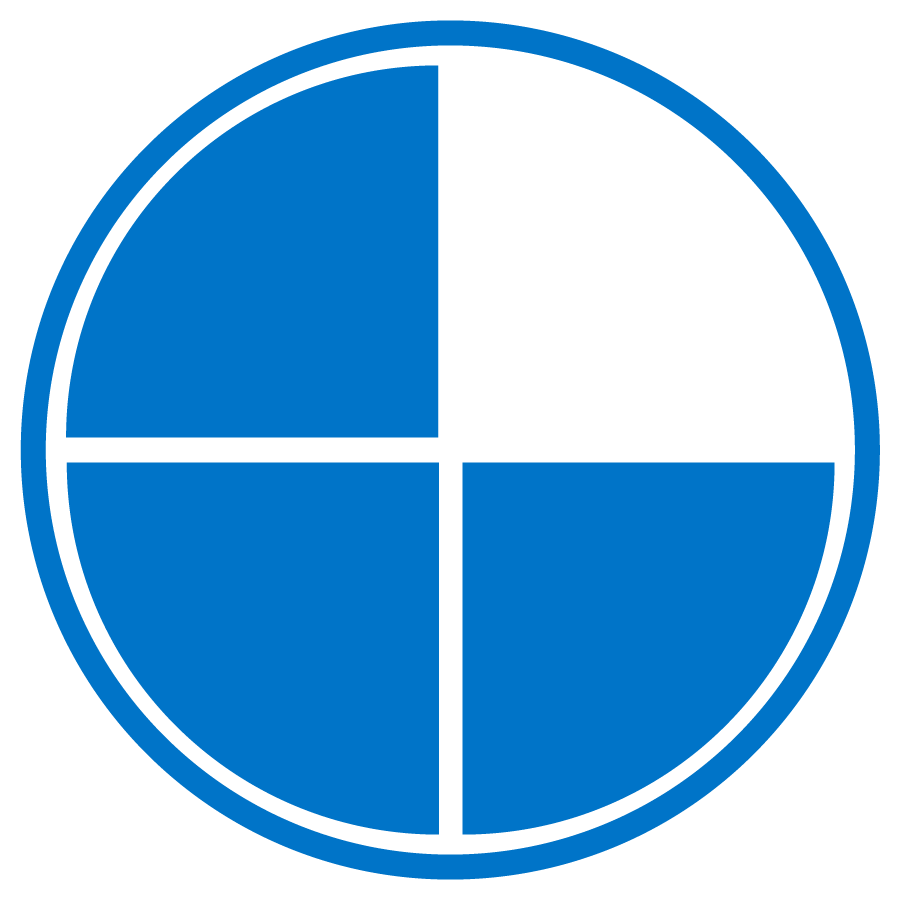 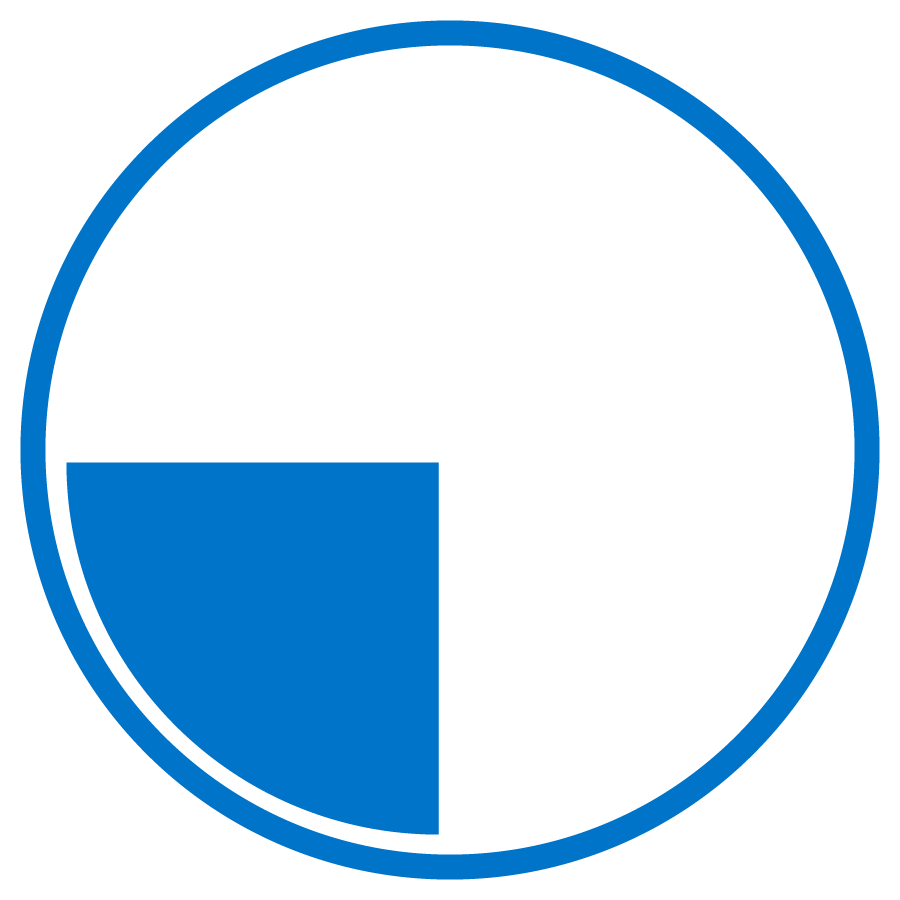 Toxicity profile
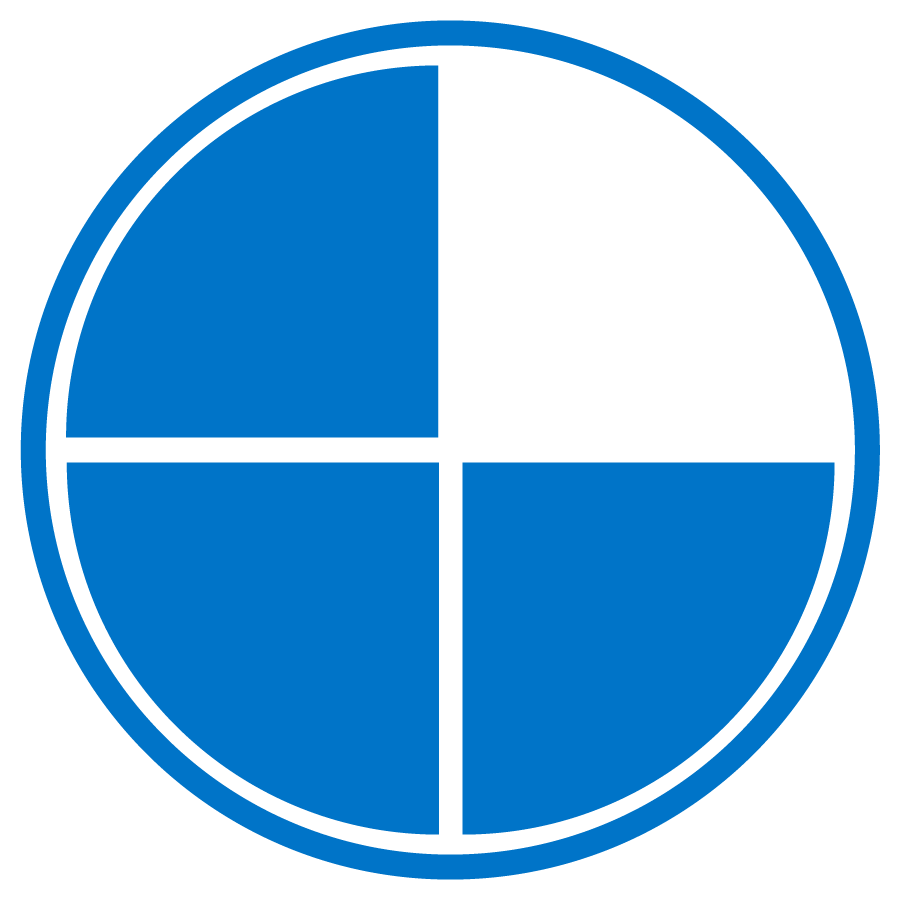 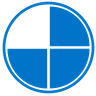 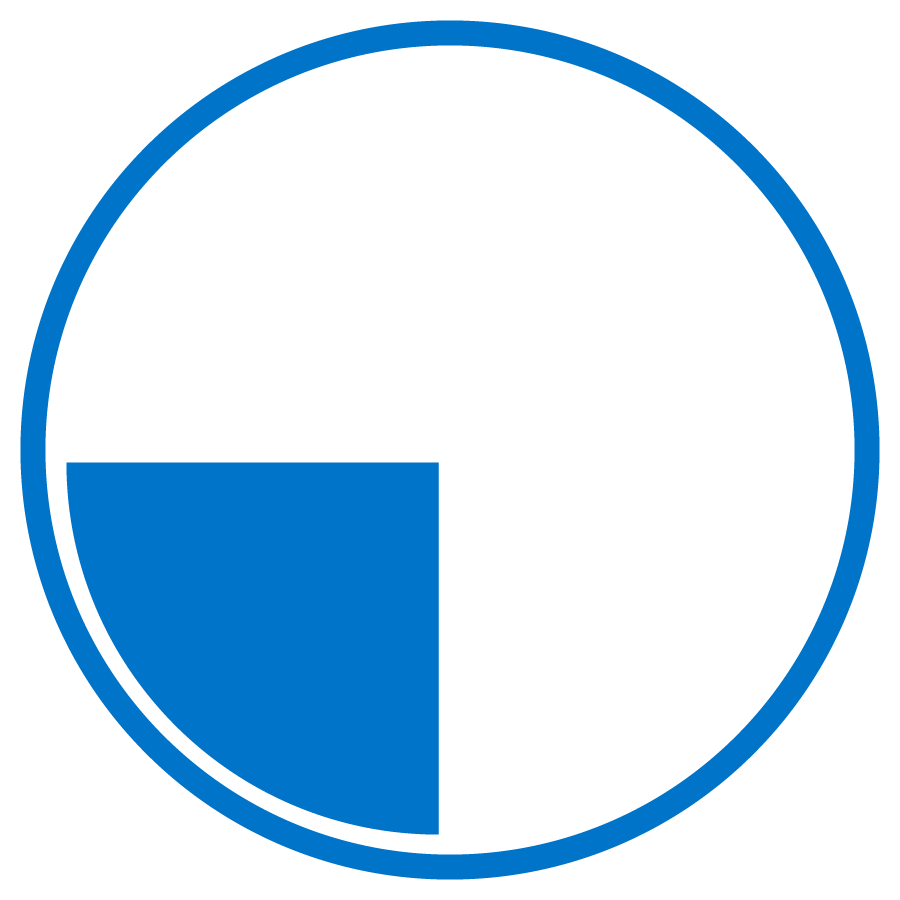 Buffering capacity
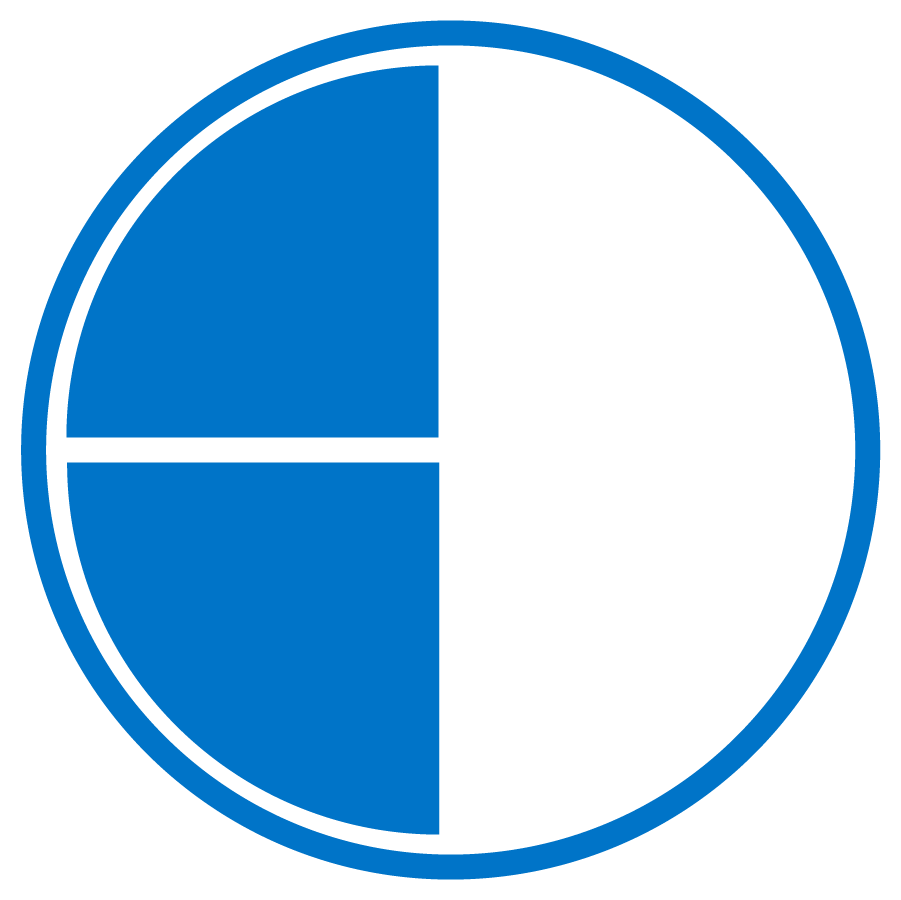 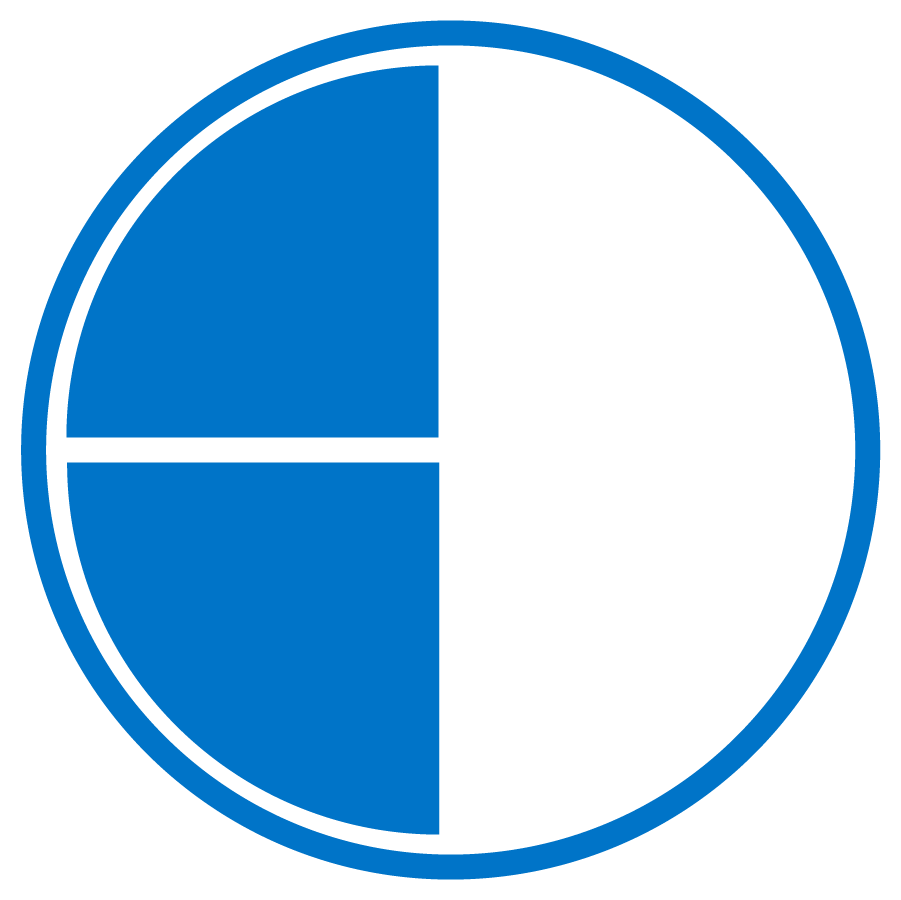 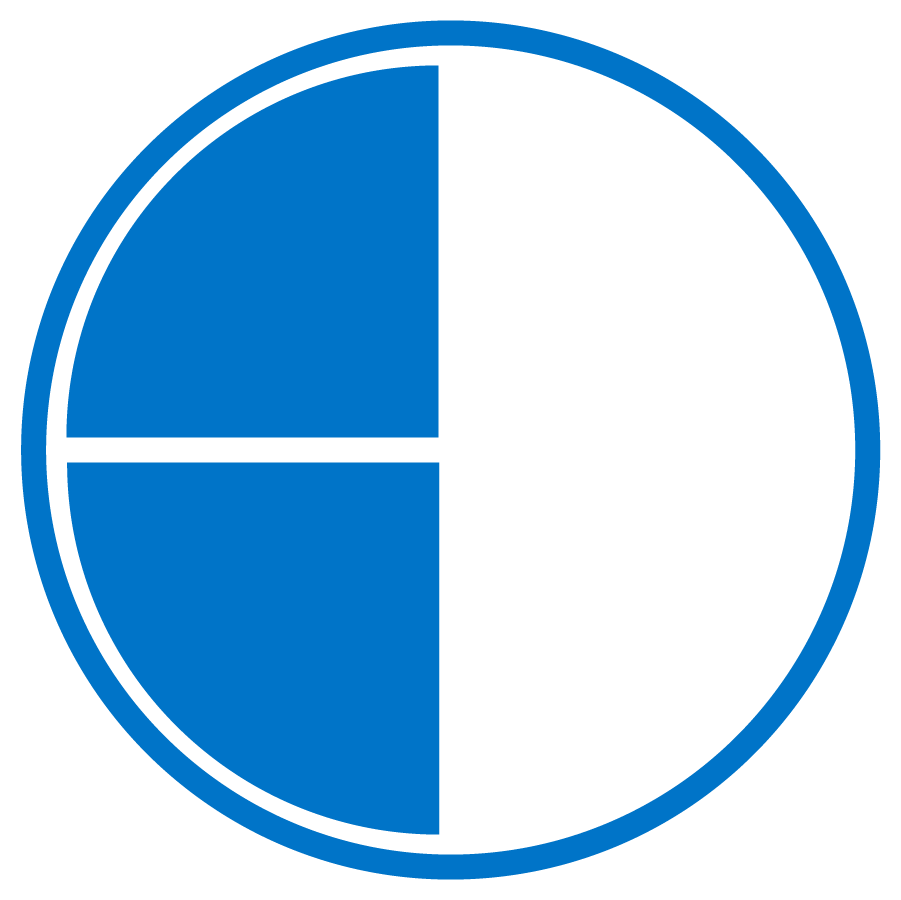 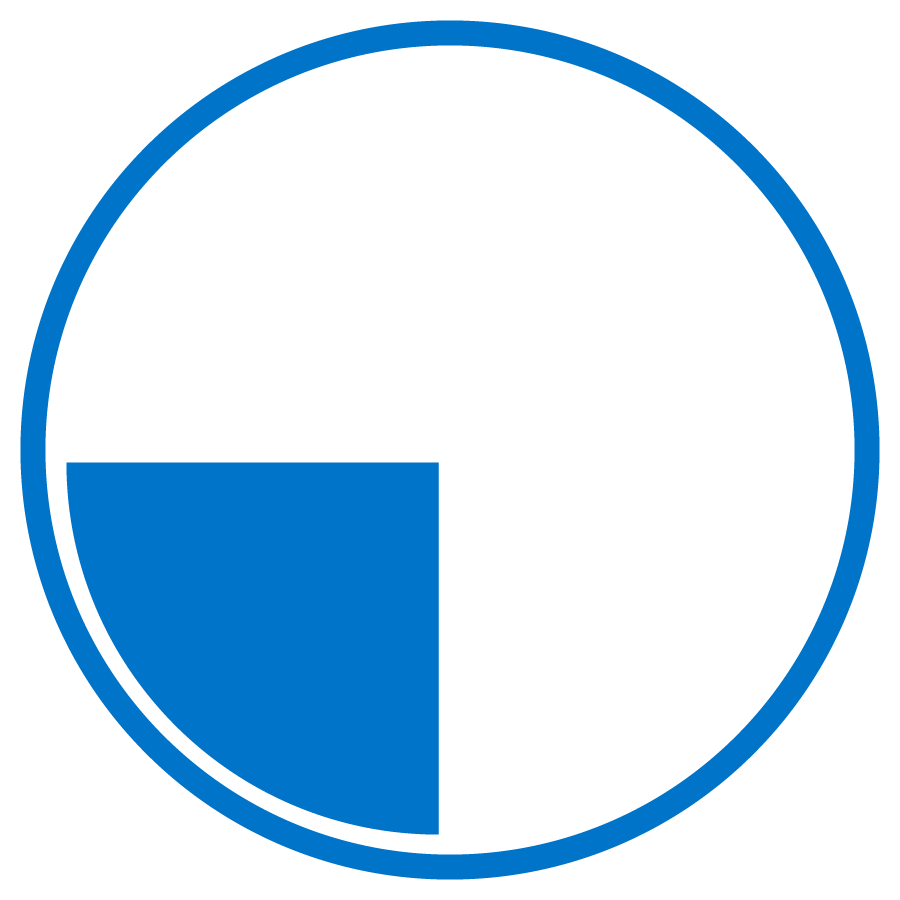 Biostability
Nitrite overlay compatibility
N/A
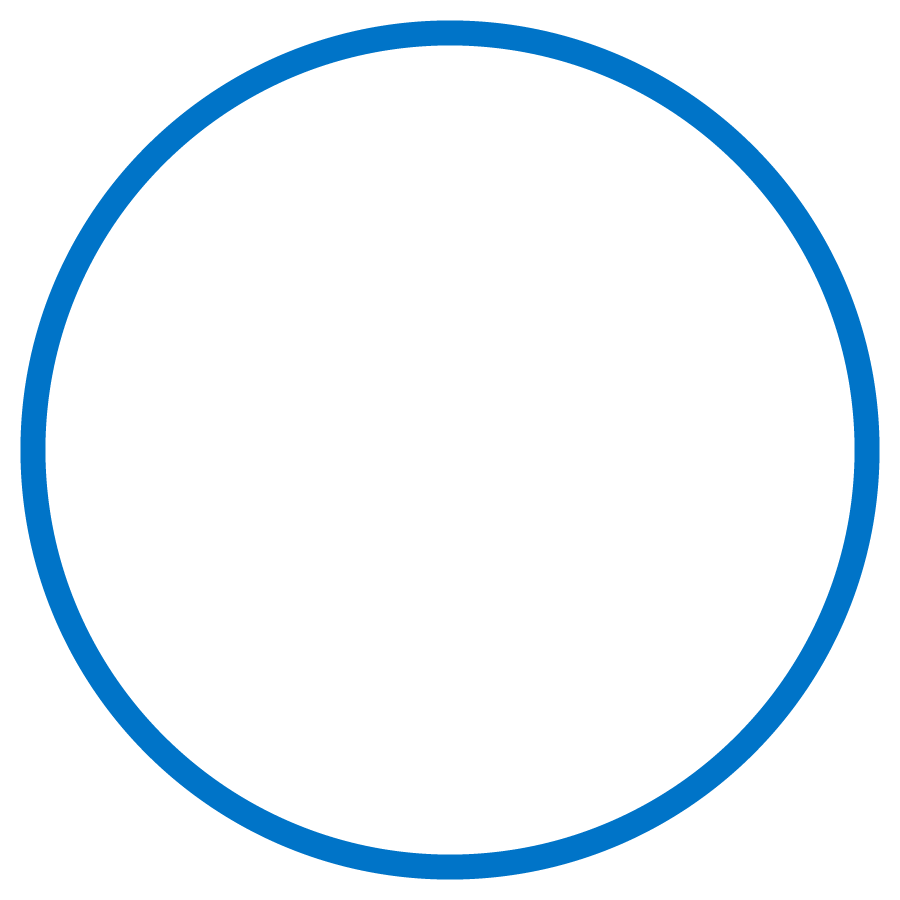 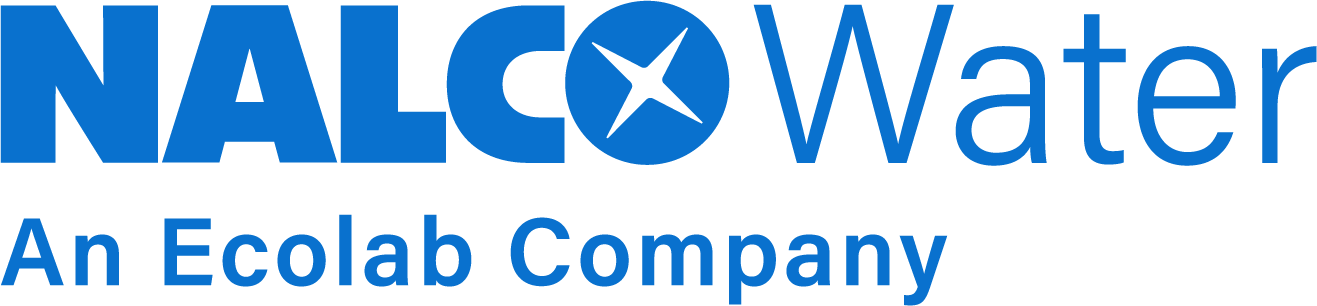 Monitoring and control
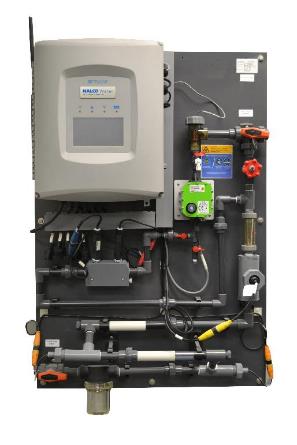 Large or critical loops:  3D TRASAR online control  
Corrosion, conductivity, pH, TRASAR in real time
Web based 24/7 system assurance
Spot checks on water quality, actives and microbio

Other loops: TRASAR Pen Fluorometer 
Spot checks on treatment dosed, pH, Conductivity 
Spot checks on water quality, actives and microbio
All uploaded for digital reference and trending  

Change management to TRAC400
Target dose rate selected based on chloride levels
TRASAR measures inhibitor dosed, actives target linked
Lower conductivity band (less mS/cm per ppm), similar pH
TOC contribution 150-200 ppm, biostatic & HC leak tolerant
Data digitally-enabled in the cloud with SAC analyses and reports performance, manage alarms and provide recommendations 24/7 to deliver performance.

State of the art controller (Intuitive color touch-screen, multiple language platform)
Smart sensors to determine corrosion, scaling tendency, and critical water and treatment parameters
Enhanced monitoring and control options
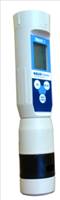 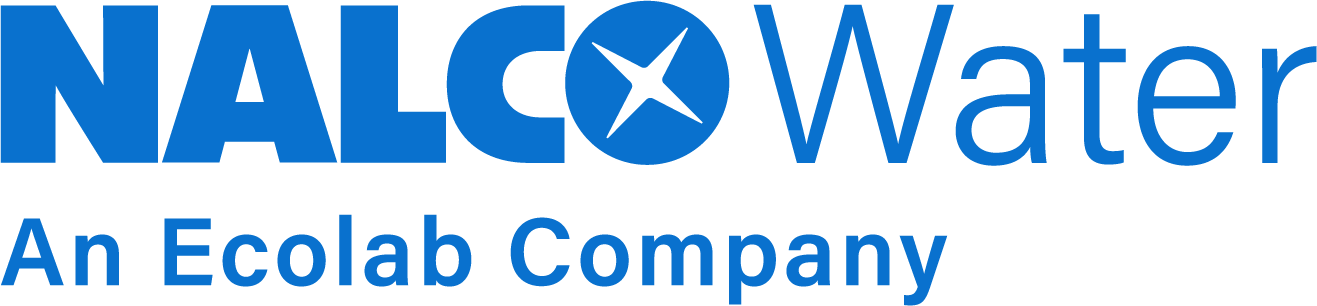 CASE STUDY
Refinery makes step change in closed cooling treatment sustainability
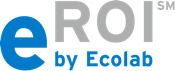 System Details
Refinery high temperature closed cooling system
Demi Water make-up due to >100C operating temperatures 
Treated with ~3000 ppm TRAC109
pH=11,2, no CO2 ingress due to nitrogen blanketing. 
Periodic water leaks out of the system periodic top-up
System conductivity 2000-5000 µS/cm (average 3175 µS/cm)
Mild Steel Corrosion under good control 0,03 mpy (<1 mpy target)

INNOVATION
TRAC400, new nitrogen, borate and molybdate free product for sustainable closed loop treatment:
Corrosion Coupons spotless, at 0,02 mpy well below target 
Rapid protection, stable actives level one week after first fill
System conductivity 2000 µS/cm (slowly dropping to 1700 µS/cm
Actives follow slow conductivity drift, pH stable at 11,2

Meeting customer targets in discharge water quality
No biological growth recorded, despite hydrocarbon leak detected
ANNUAL SAVINGS
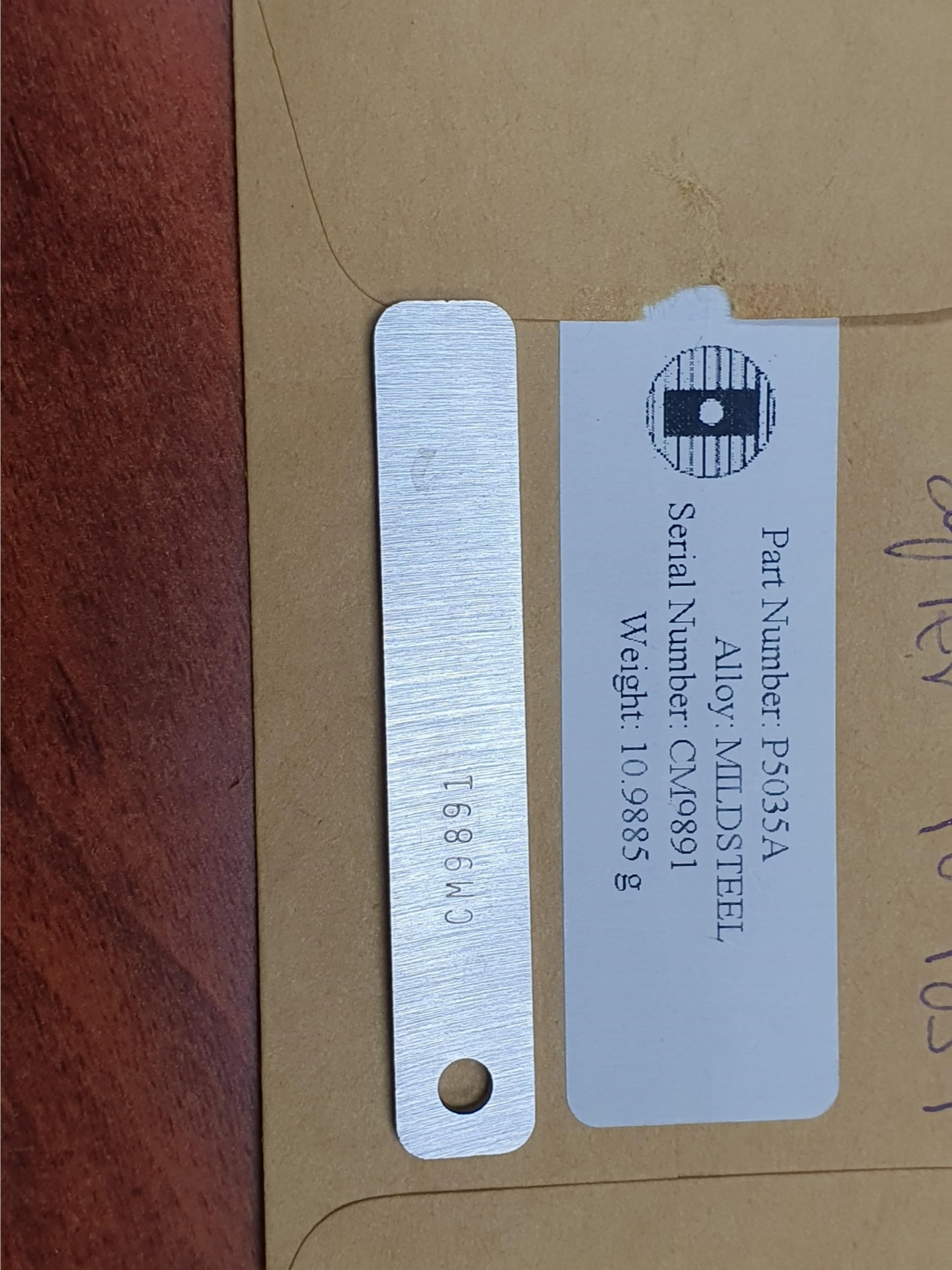 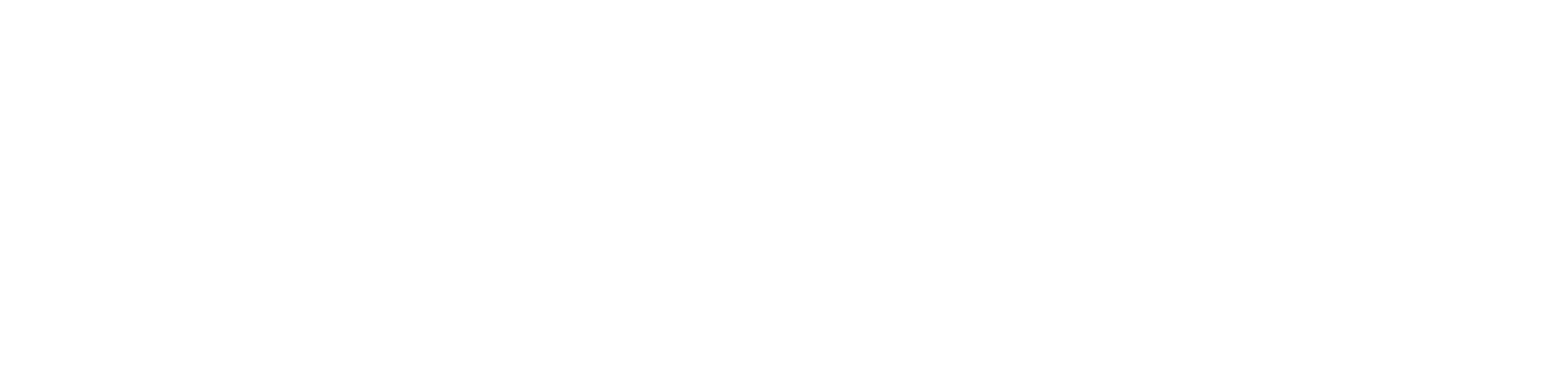 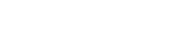 1 and 3 month coupons

 both confirm mild steel
 
corrosion control to
   

0,02 mpy    

Well below 1 mpy limit

No Iron dissolution: constantly below detection limit of 

0,02 ppm
Eliminated 2 hazard symbols from the SDS 
Eliminating 
Nitrite and Borate 

From treatment 

Under  high temperature conditions
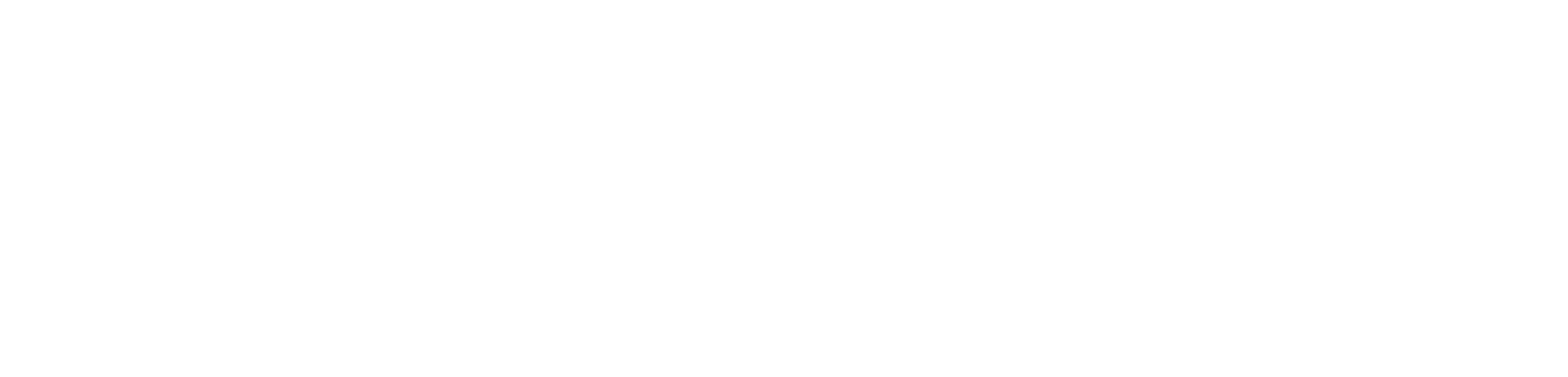 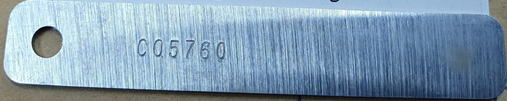 SOLUTIONS
TRAC400, Novel non-toxic closed loop treatment program 
3D TRASAR® Technology for Cooling
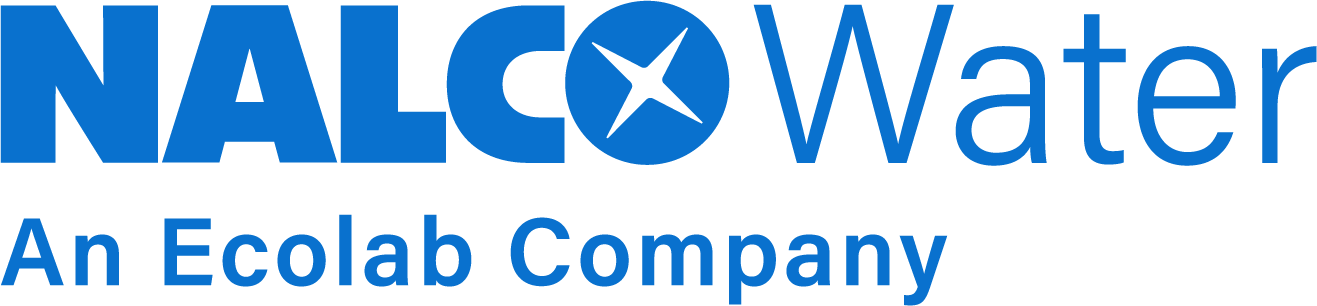 10
10
SUCCESS STORY
Steel Mill reduces corrosion by 95% using Nalco Water’s new, high-performing, green closed loop chemistry TRAC400
RESULTS
APPLICATION
Steel mill struggling with corrosion in the closed loops of the blast furnace 
System Volume: 90 m3  	
Make-up: Lime softened + Basic Ion-exchanged, inherently corrosive water [50 ppm Cl, 110 ppm SO4]
ISSUES
Significant localized & general corrosion (2-18 mpy) exceeding site KPI of <0.8 mpy
Total iron levels as high as 16 ppm despite sockets & magnetic filters in place (Site KPI < 5ppm) 
Molybdate based treatment currently in place

INNOVATION
TRAC400, a new borate, nitrite and molybdate free product for sustainable closed loop treatment:
Excellent mild steel corrosion coupon results: <0.2 mpy, well below target 
No localized corrosion at optimized dosing 
Total iron of 4-6 ppm achieved with low blow down rates
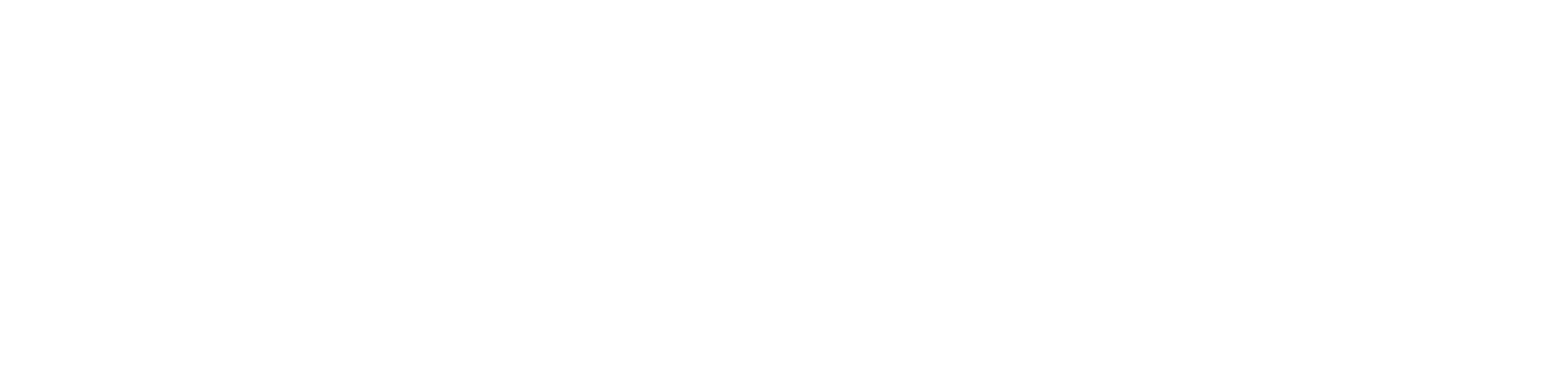 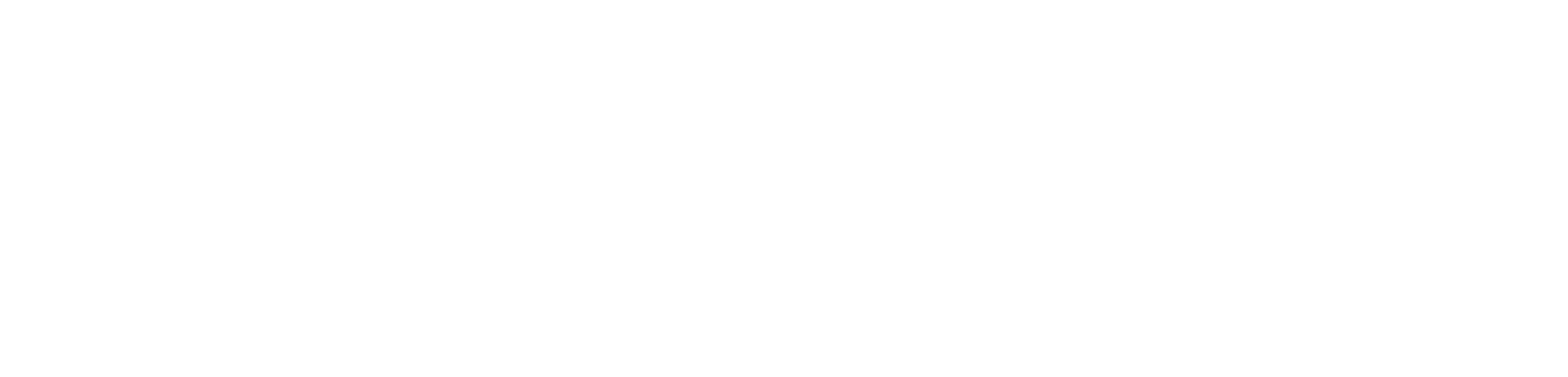 Excellent Mild Steel and Yellow Metal corrosion control

   

<0,2 mpy    

Well below site KPI (<0.8 mpy)

Total Iron levels 4-6 ppm achieved with 
low blow down rates
TRAC400 Application
Historical Results
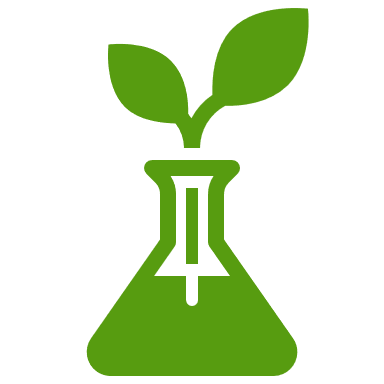 18.3 mpy (45 days)
0.2 mpy (20 days)
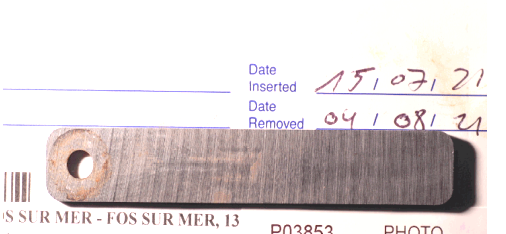 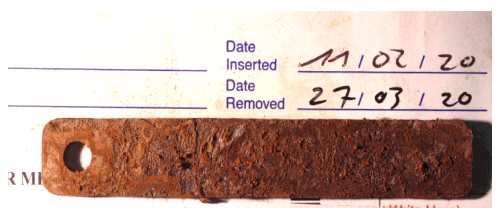 4.0 mpy (98 days)
0.1 mpy (77 days)
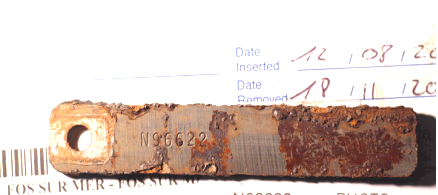 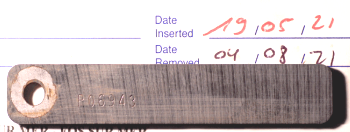 SOLUTION
TRAC400, Novel non-toxic, borate, nitrite and molybdate-free closed loop treatment program 3D TRASAR® Technology for Cooling
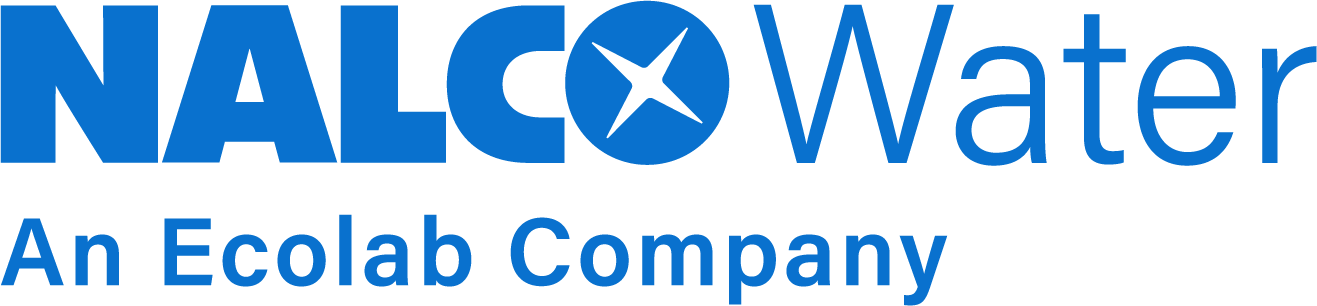 11
11
JUBCOR
2024
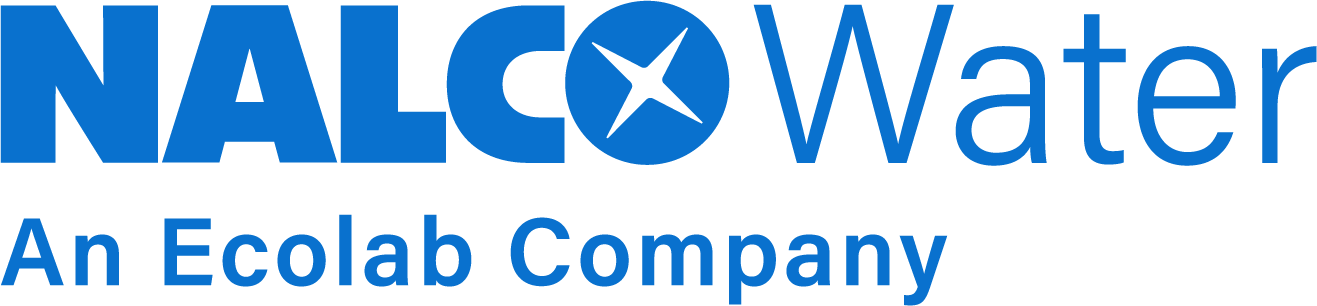 CONFERENCE & EXHIBITION
INNOVATIVE SOLUTIONS FOR CORROSION CHALLENGES
THANK YOU
Reach out.
Calle Cualquiera 123, Cualquier Lugar
+966 5005 88 232
malshikh@ecolab.com